let your trainingjourney begin
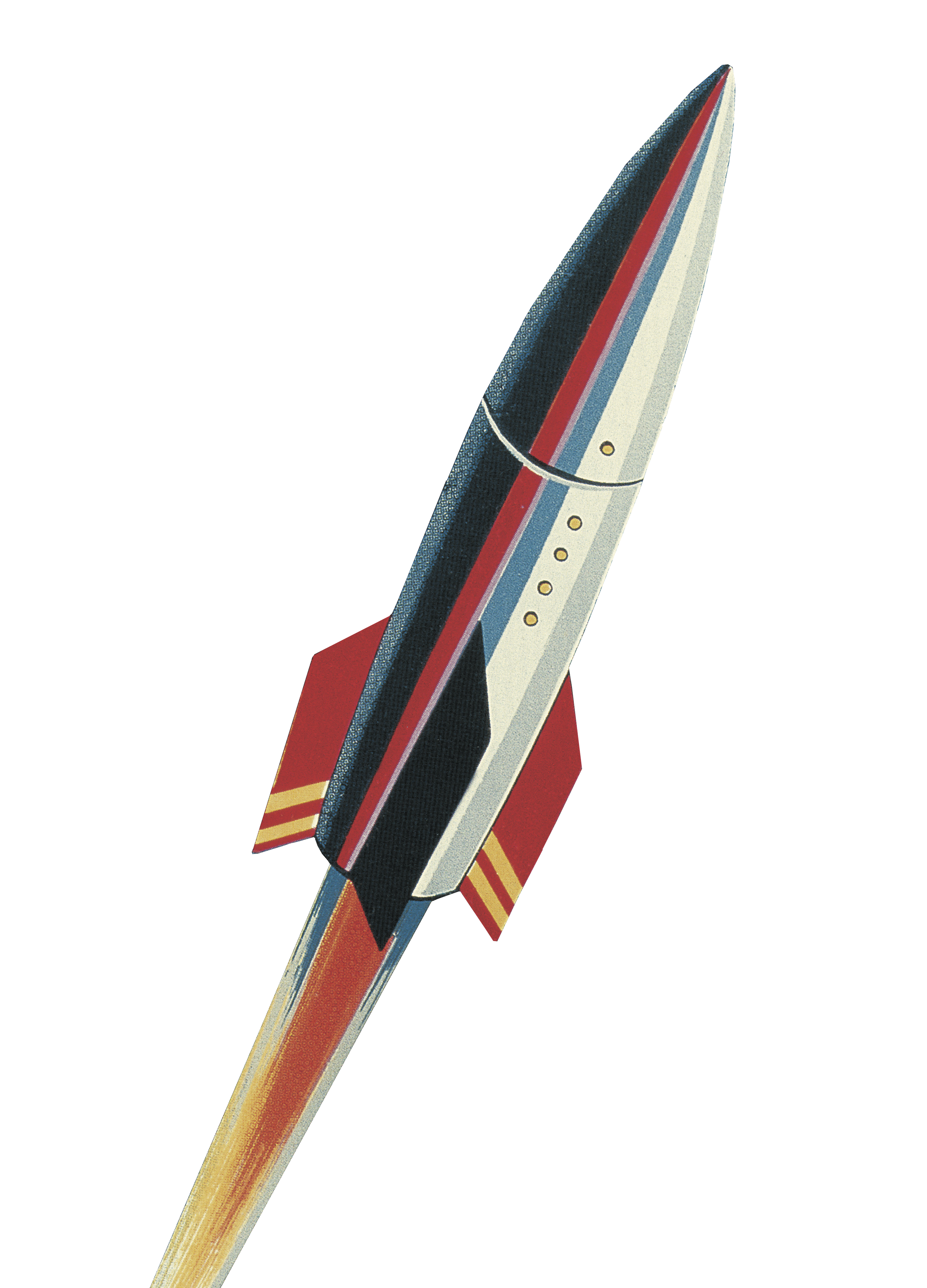 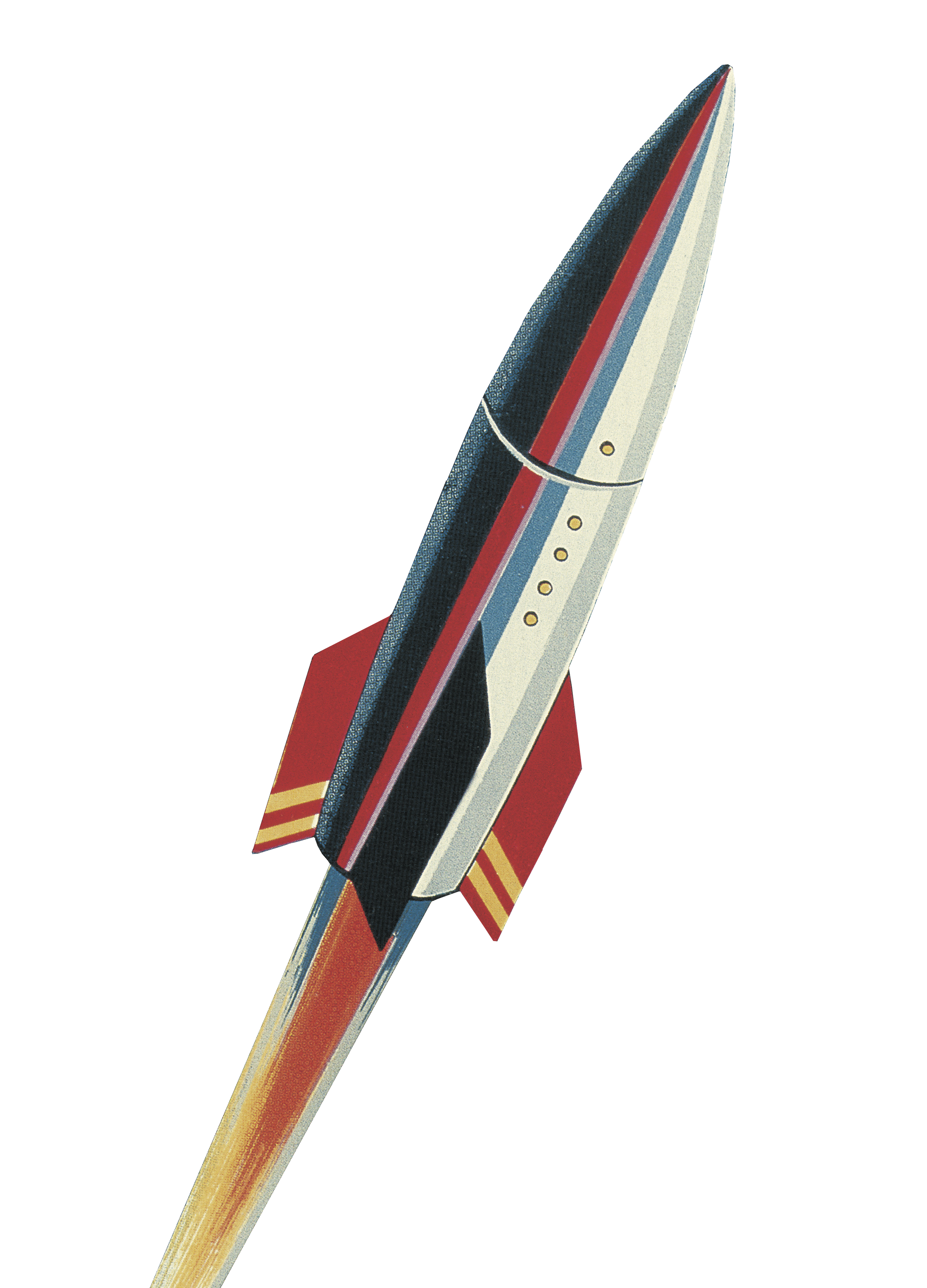 SAGE Research Methods
Workshop for {…}
{Your name}
Session outline
Introduction to SAGE Research Methods
Live platform demonstration
Final questions and session round-up
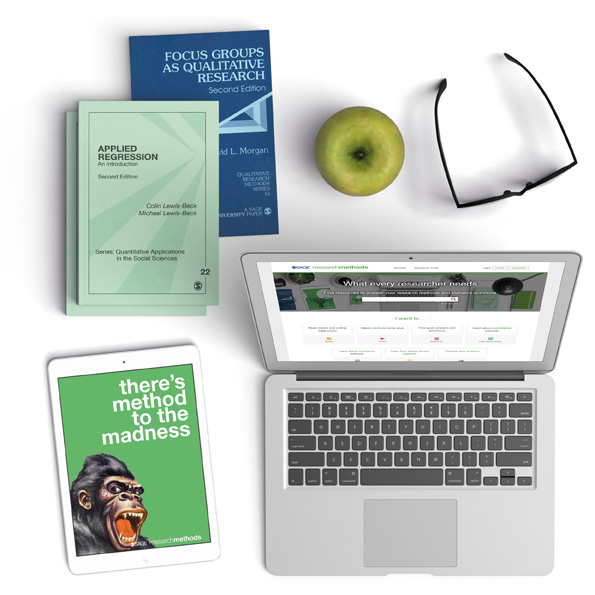 Session objectives
By the end of this session, participants will be able to:
Describe how SAGE Research Methods can help them in their study or research
Locate relevant resources using browse and search options
Save a resource to a list within the platform
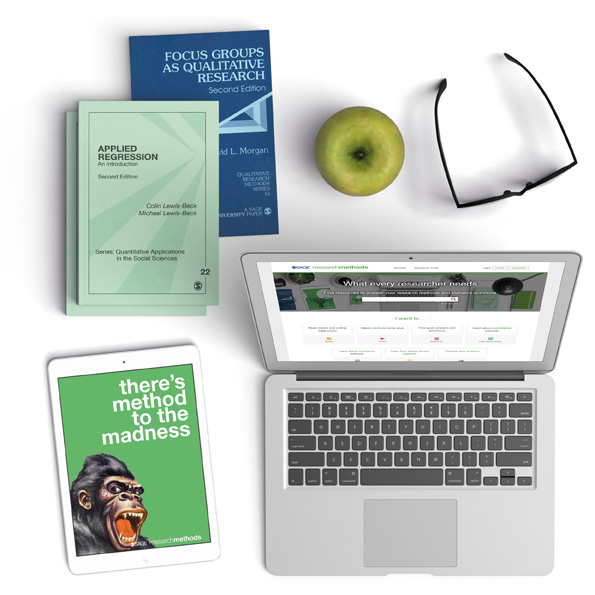 Discussion Questions
What is your level of experience in using the SAGE Research Methods platform?
What would you most like to gain from attending today?
What is your biggest research methods
    challenge, in terms of your own teaching
    or learning?
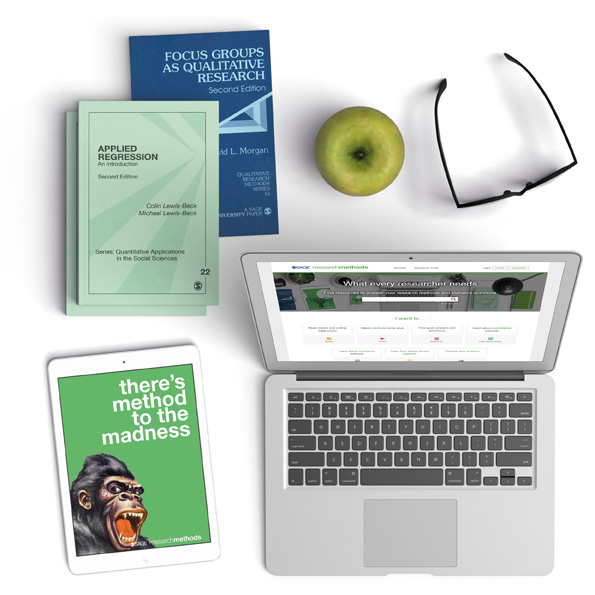 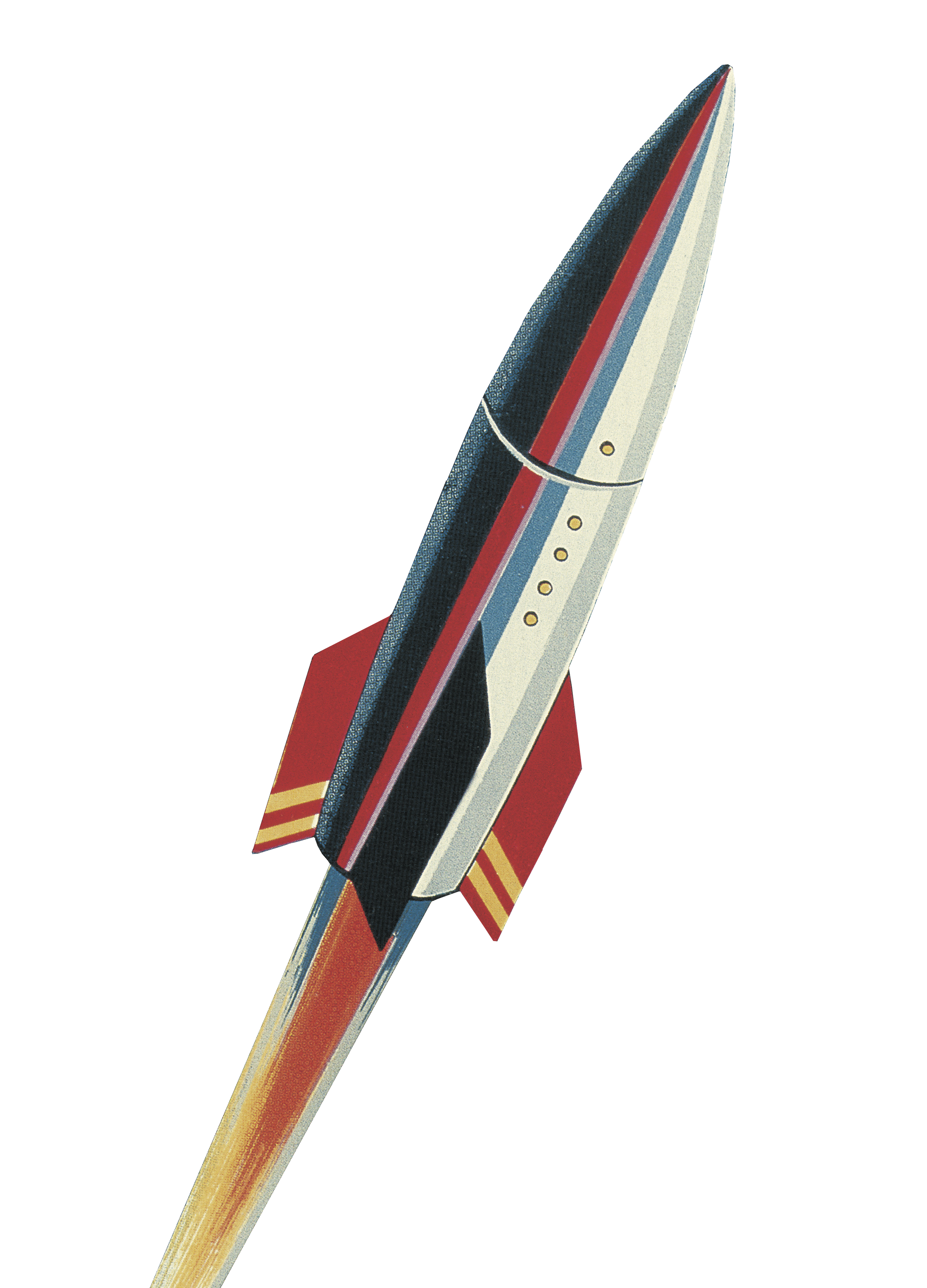 Introduction to the platform
What is it? What’s in it? Who is it for?
SAGE Research Methods is a database containing thousands of resources, dedicated to the subject area of Research Methods. It supports all stages of the research process from: writing a research question, conducting a literature review, choosing the best research methods, analysing data, to writing up your results and thinking about publication.

You can access the platform at:
http://methods.sagepub.com/
What’s in it?
The content you can access through SAGE Research Methods will depend on the subscription at your library
It’s possible your library does not subscribe to all of our content
If you do not have access to particular content, you will see the following icon next to the resource:
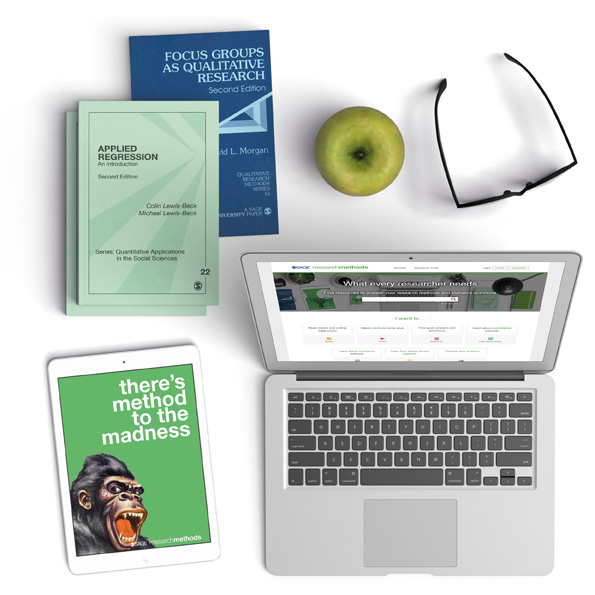 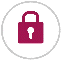 If you aren’t sure which content your institution subscribes to, please check with your library staff
2011
SAGE Research Methods launched.
2014
Cases 1 added.
2015
Datasets 1 added.
2016
SAGE Research Methods Video added.
2017
Project Planner tool added.
2018
Video: Practical Research & Academic Skills added.
Video: Data Science, Big Data Analytics & Digital Methods, Cases 2, Datasets 2 and Foundations added.
2019
2020
Video: Market Research and Cases: Medicine & Health added.
Content
Content is written by researchers, who largely are research methods faculty from a broad range of disciplines.
Content is checked for quality by experts in that field.
Content is commissioned by:
Utilising pre-existing relationships with authors who have written key research methods text books or journal articles.
Calls for papers.
Contacting individuals doing interesting research.
Meeting researchers at conferences.
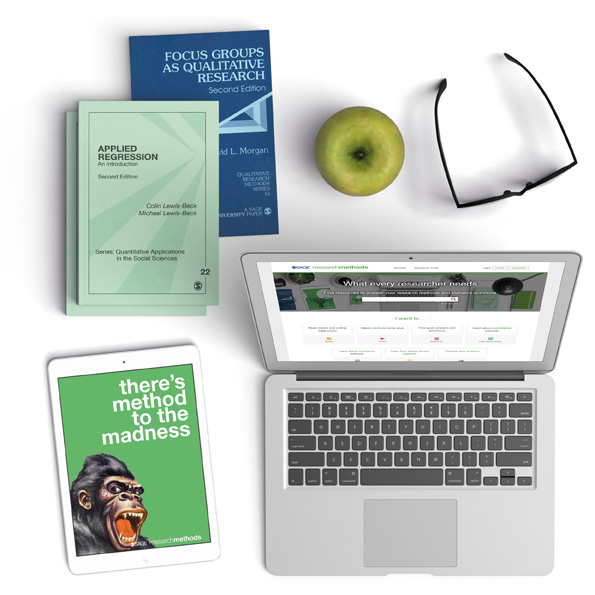 Who is it for?
Students learning about and doing research for the first time
Consolidate topics covered in lectures and seminars
Explore options beyond core modules
Practise key skills and see concepts applied in real-life

Seasoned researchers conducting their own projects
Justify methodology with high-quality reference works
Develop their skillset in their own way
Explore new methods not used before
Better understand publishing and dissemination practices

Faculty teaching Research Methods and supervising projects
Engage students with high-quality, reliable resources
Access ready-made items designed with pedagogy in mind (videos, cases, datasets)
Share resources free at the point of access, with no access restrictions

Librarians providing research support, information workshops
One central resource for a huge range of research resources
Use effective resources in training and outreach
Engage faculty with resources that demystify the research process
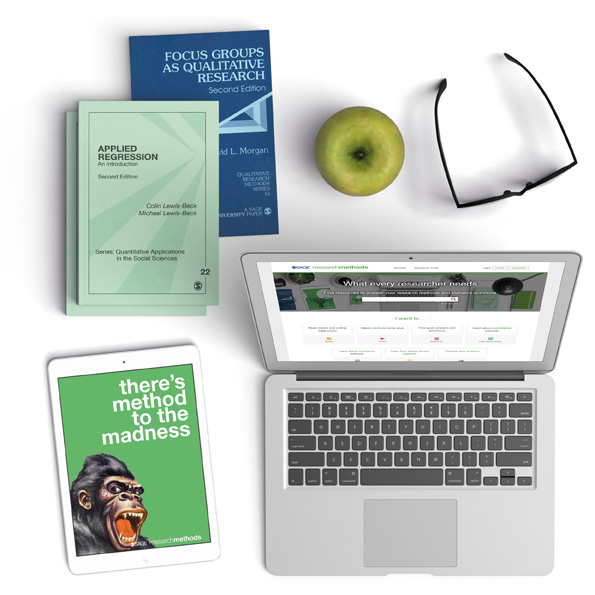 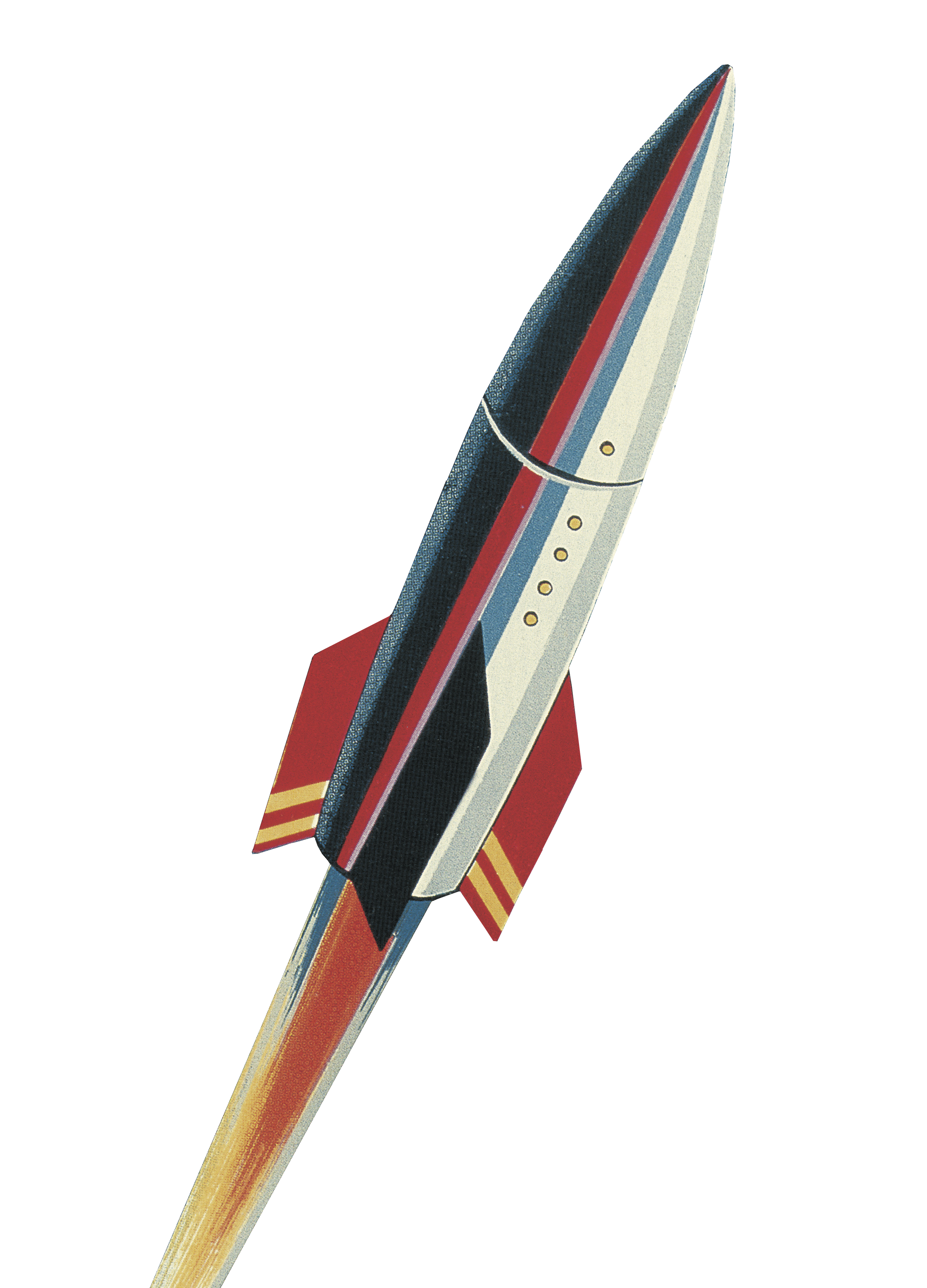 Getting started on the platform
The homepage, browsing, searching
The SAGE Research Methods homepagemethods.sagepub.com
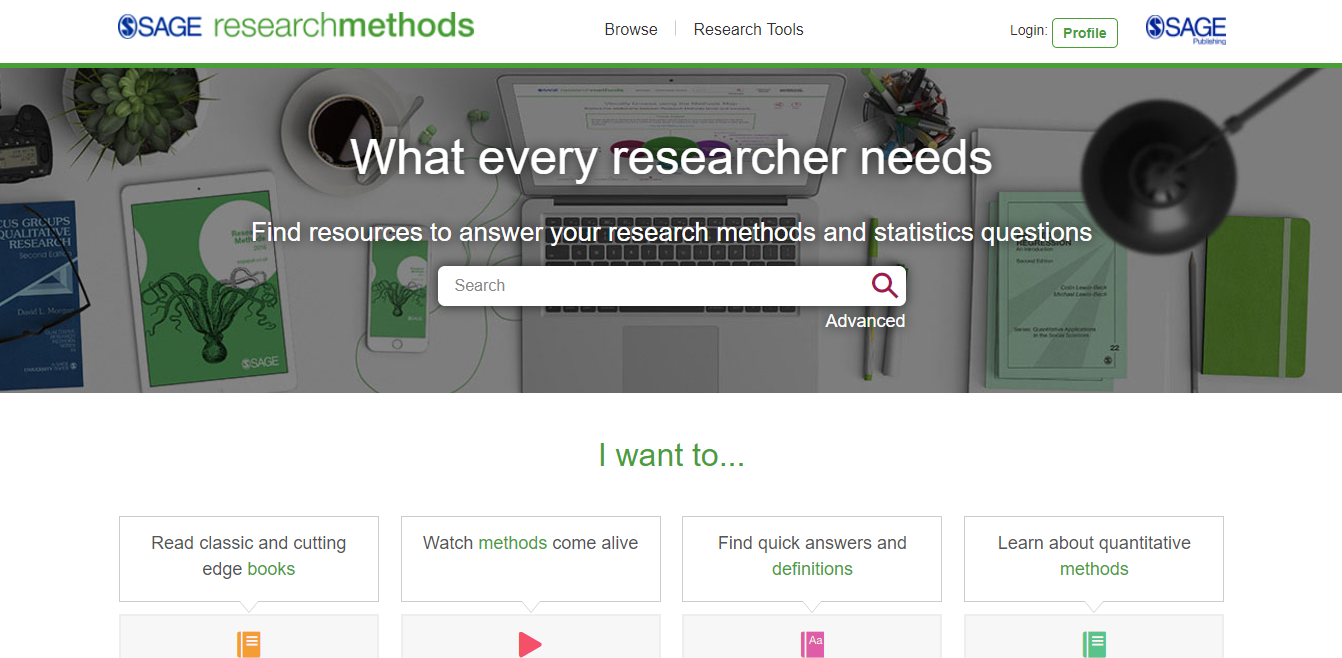 SAGE Research Methods content will also be available through your library catalogue, and search engines like Google.
Please note, it is possible that some of these content options will appear in grey on your screen, if your institution does not subscribe to a particular content group.
Using Browse options
Click on any of the links to get to a list of results.
Use the Browse drop-down menu to browse by Topic, Discipline, or Content Type.
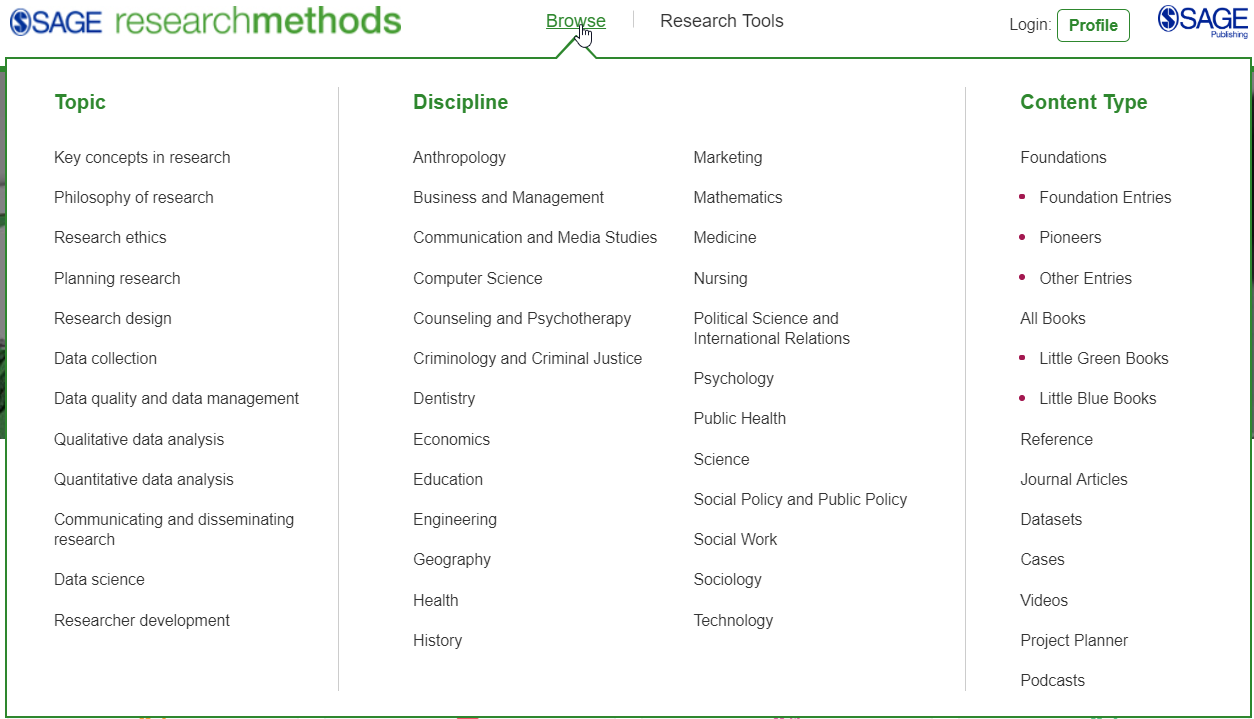 Please note, it is possible that some of the content types will have a padlock icon next to it or not appear, if your institution does not subscribe to a particular content group.
Use the quick search to look for key words and phrases; you can use Boolean Operators AND, OR and NOT.
Using the Quick search
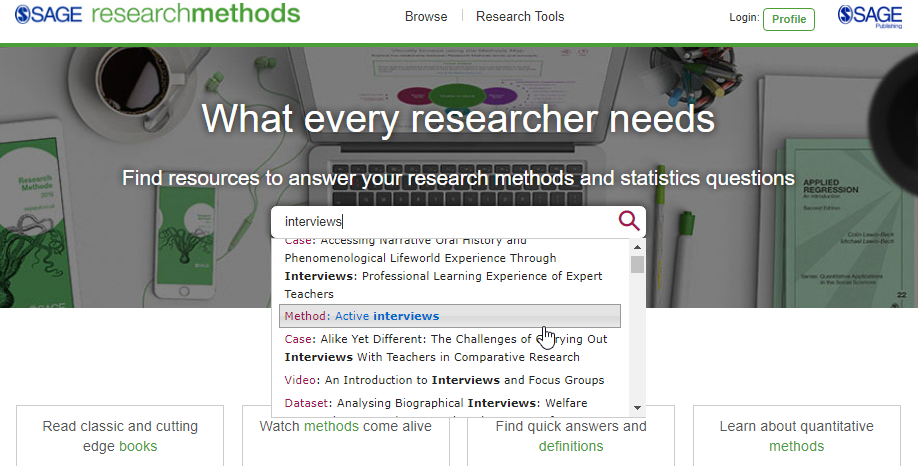 Using the Advanced search
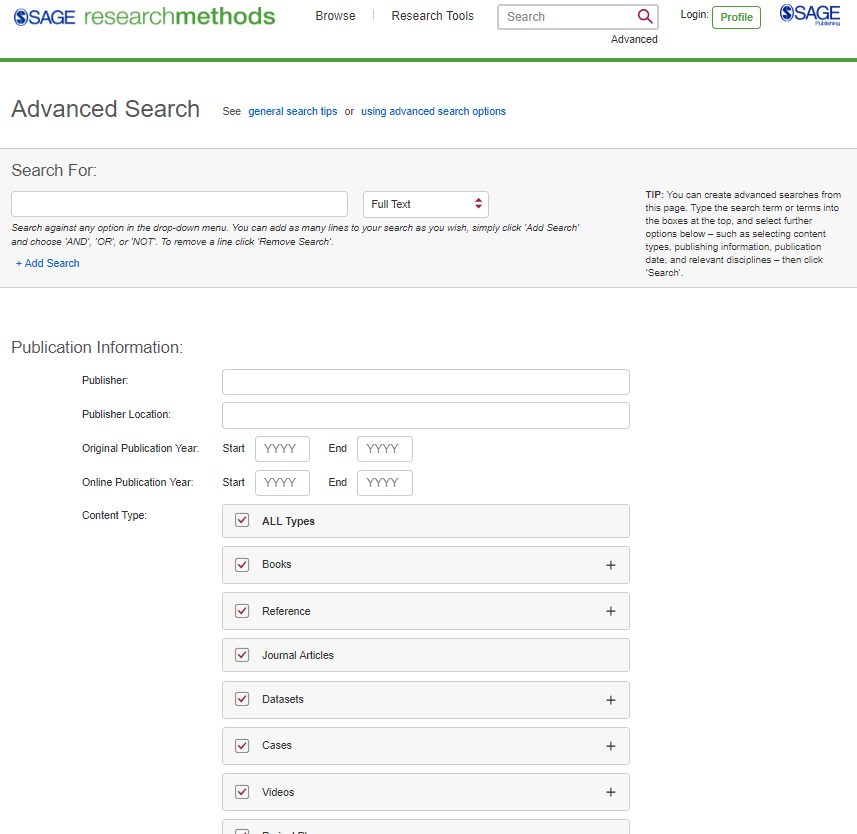 Access the Advanced search from any page on the platform
Enter your search criteria, and add new rows to search multiple criteria
Search specifically          for publishers, e.g. authors
Select which content types you want to search across
Select your publication date ranges
Explore more search options further down the page
The Refine By filter ensures that you only see resources that are available through your library’s subscription.
Viewing your results
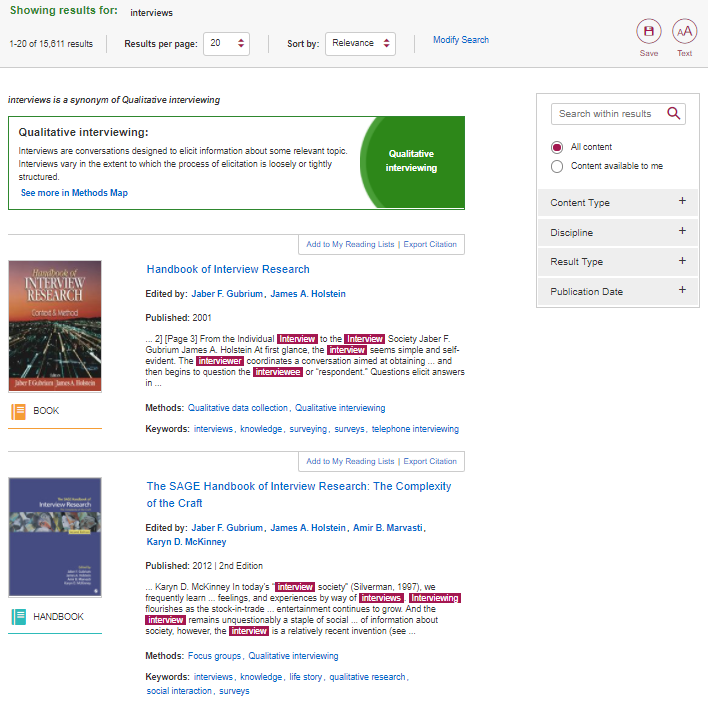 Click the resource title to view the full text.
Resource is not available through                your library’s subscription
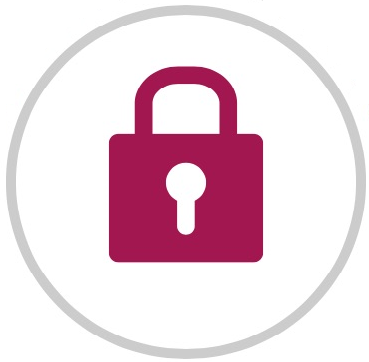 Use the filters on the right-hand side of the search results page to refine your search by Content Type, Discipline and Publication Date.
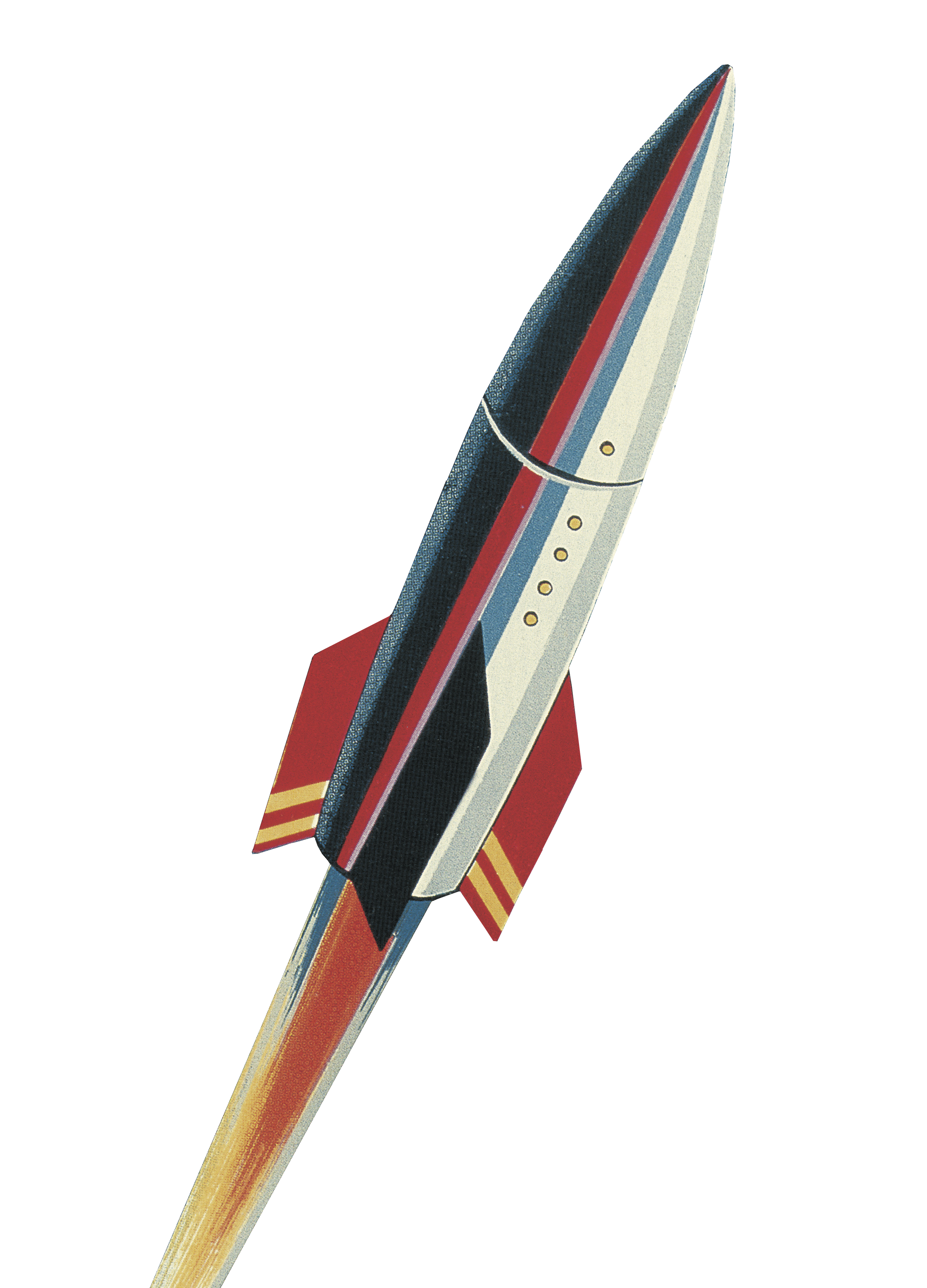 Creating a Profile
Saving searches, and adding resources to reading lists
Creating a profile
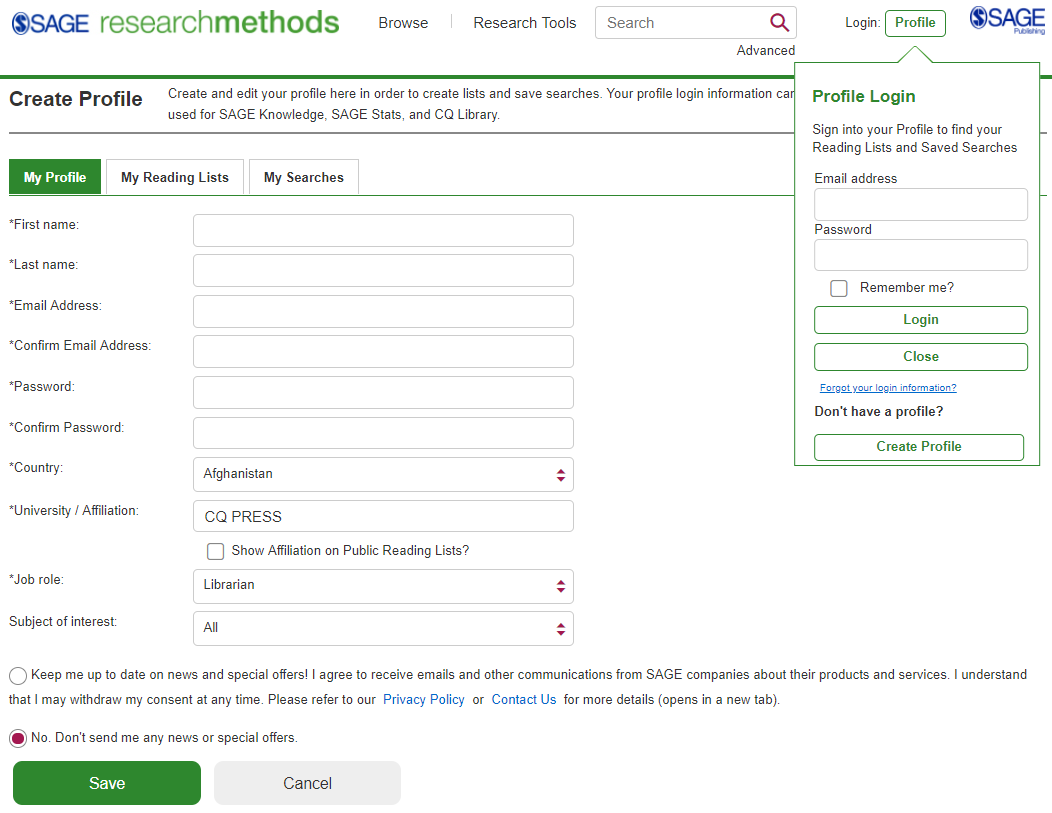 Click the Profile button and then click on the button Create Profile.
Click the Profile button and then click on the button Create Profile.
Once you’ve created your free Profile, you can log in here at any time.
Once you’ve clicked the button, fill in your details in the registration form to set up your free Profile, so that you can save searches, and add resources to reading lists.
Saving searches
When you’re logged into your Profile and you are viewing your search results, click the red Save button to save your search criteria, so that you can quickly re-run the same search again later.
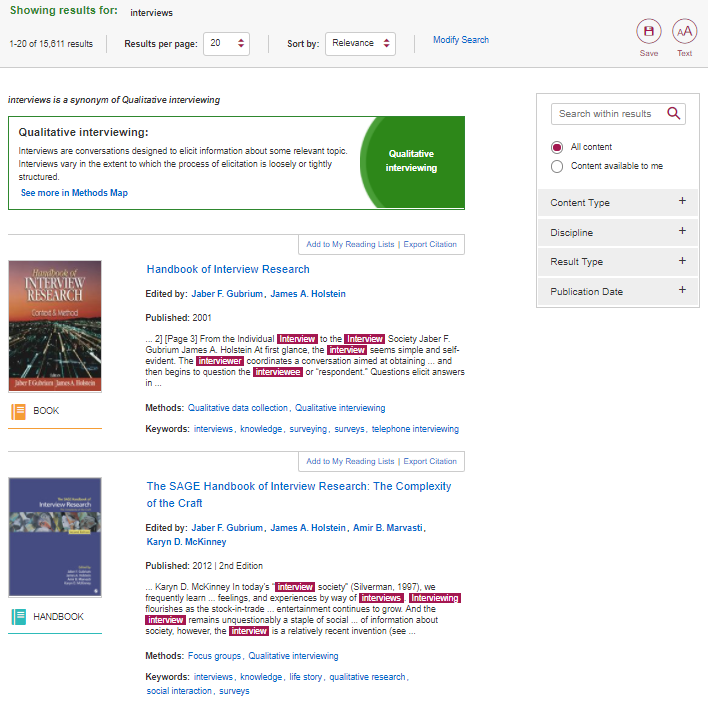 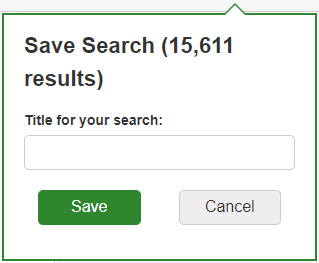 Once you’ve clicked the red Save button, give your search a title, and then click the green Save button.
When logged in to your Profile, you can add resources to My Reading Lists in order to save items of interest for later.
Managing reading lists
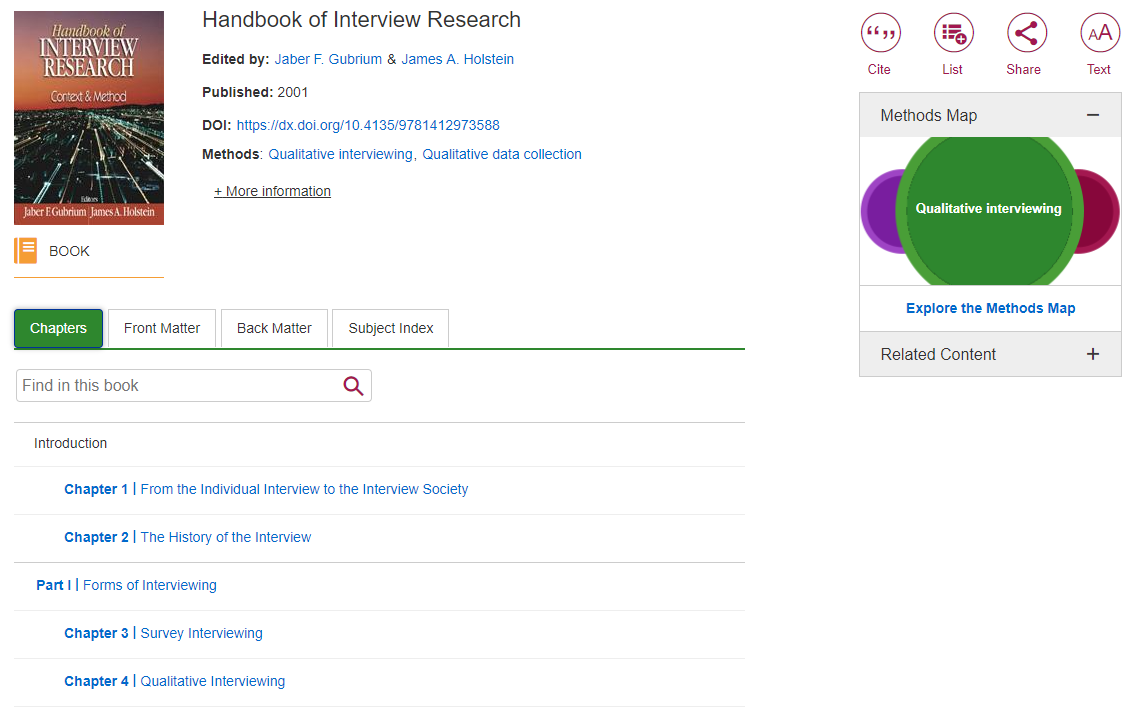 On any resource page, click the List icon.
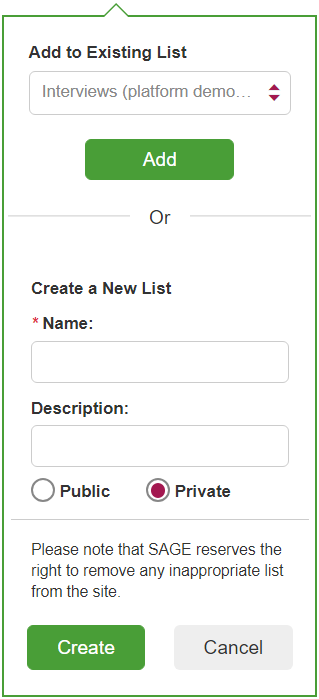 When the pop-up window appears, choose an existing list to add your resource to, or create a new list.
Reading Lists
Reading Lists are set to public by default to encourage sharing among users, but you can make your list private to keep it for your own use, and share with others you choose.
Faculty members can use the Embed feature to share a Reading List with their students on their learning management system (LMS) or virtual learning environment (VLE).
Managing your Profile
You can access your reading lists and saved searches by clicking on My Profile from any page when you are logged in.
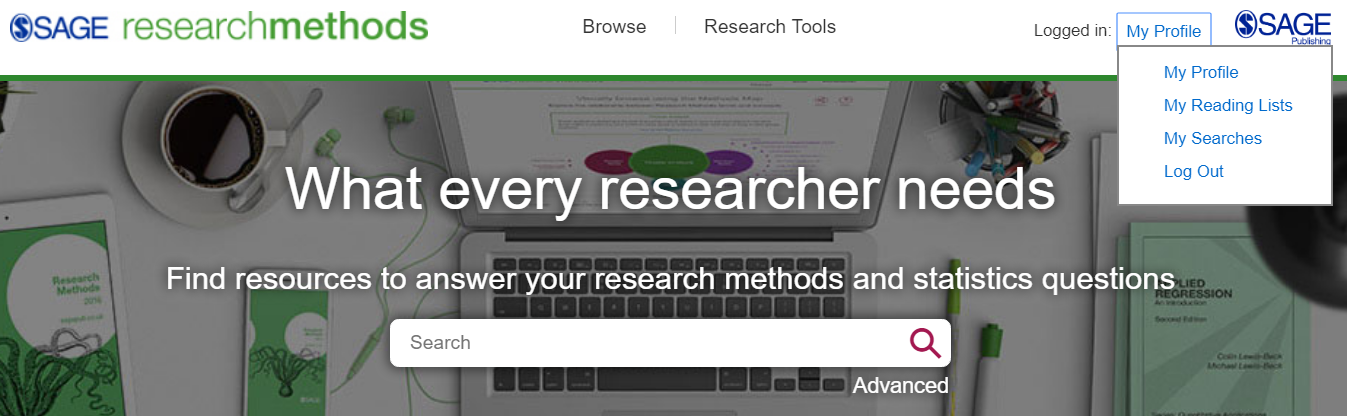 My Reading Lists
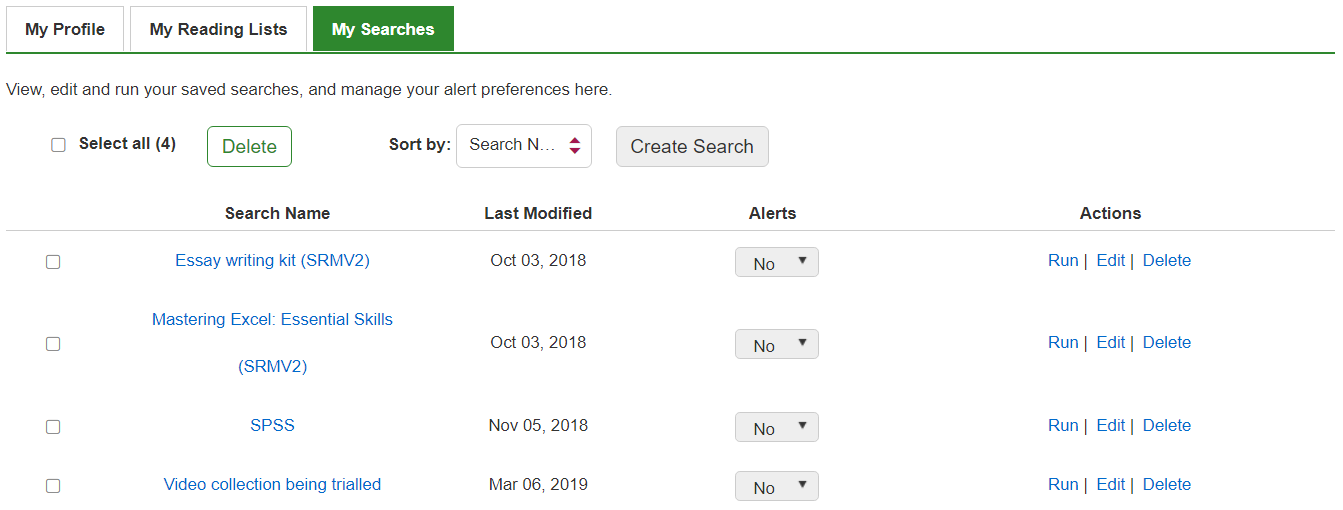 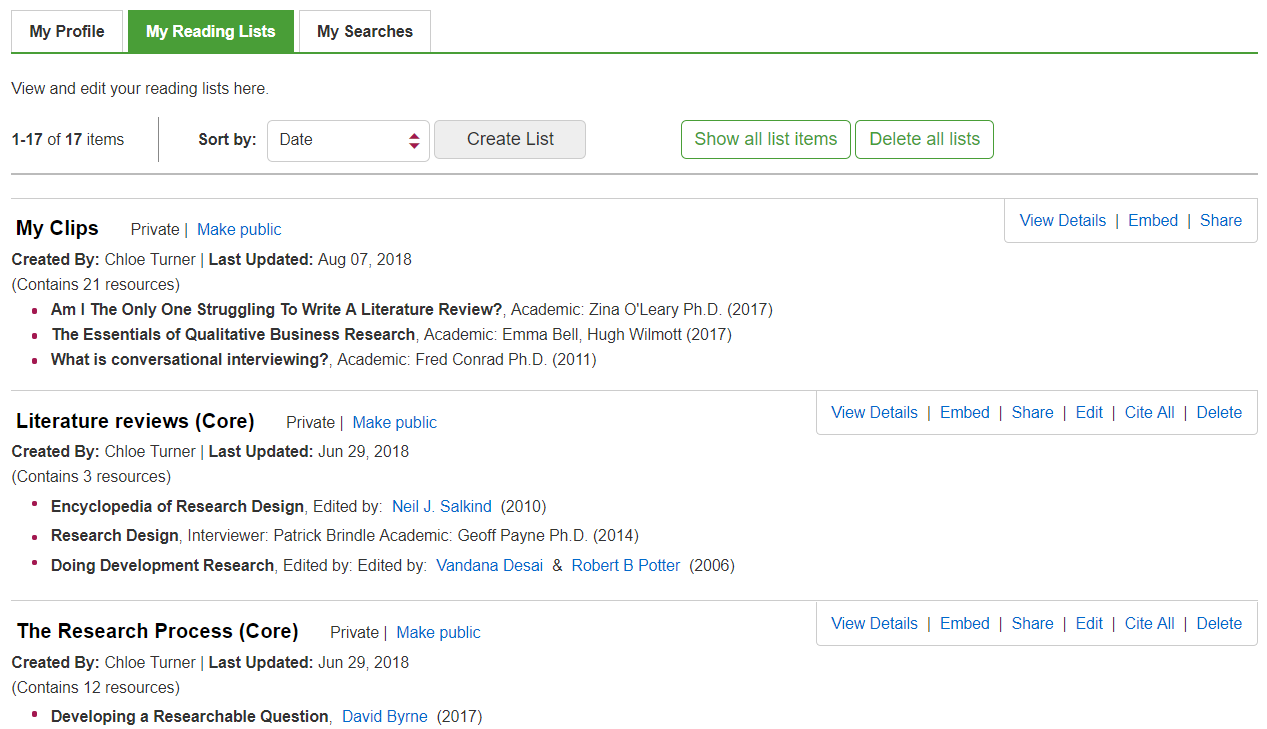 My Searches
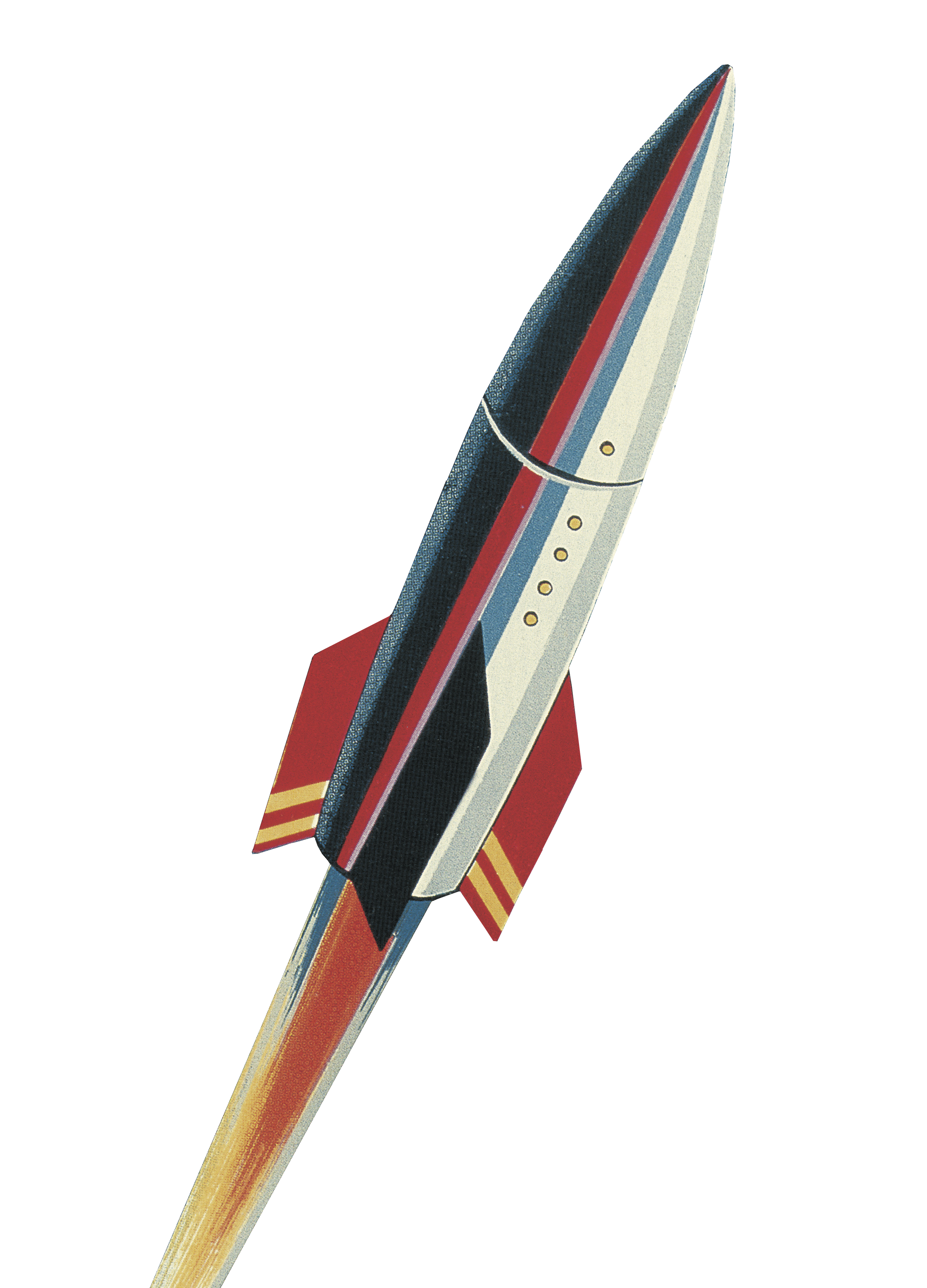 Content types
SAGE Research Methods Core
SAGE Research Methods Cases 1, 2, and Medicine & Health
SAGE Research Methods Datasets 1 and 2
SAGE Research Methods Video, SAGE Research Methods Video Practical Research & Academic Skills, SAGE Research Methods Video: Data Science, Big Data Analytics & Digital Methods, and SAGE Research Methods Video: Market Research
SAGE Research Methods Foundations
SAGE Research Methods Core
Books, Reference, Journal articles and 75 videos.
Books – comes in 5 categories:
Books – full digital versions of print text
Handbooks – comprehensive coverage of specific subjects
Little Blue Books – in-depth guide on specific qualitative research methods
Little Green Books – in-depth guide on specific quantitative research methods
Major Works – volumes of curated book and journal content that address particular methods of research
 
Reference – comes in 2 categories:
Dictionary – quick definitions of research methods concepts.
Encyclopaedia – longer definitions with more context.
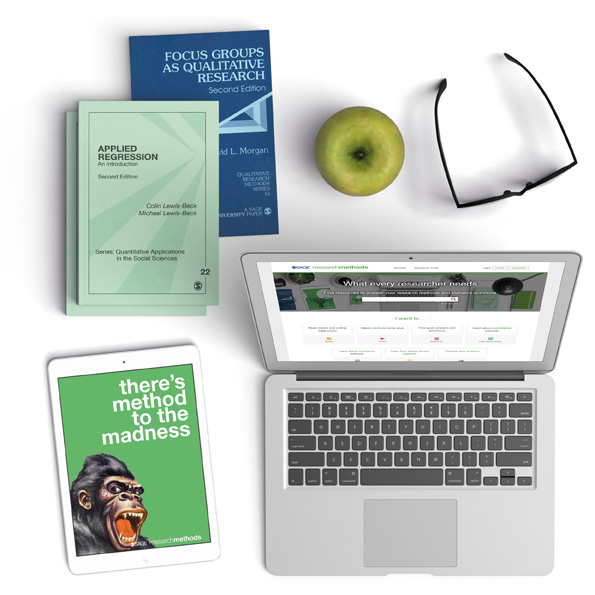 Resource page
Use the icons to the right of the resource title to: Cite the resource, add the resource to a List, or Share with a friend, student or colleague.
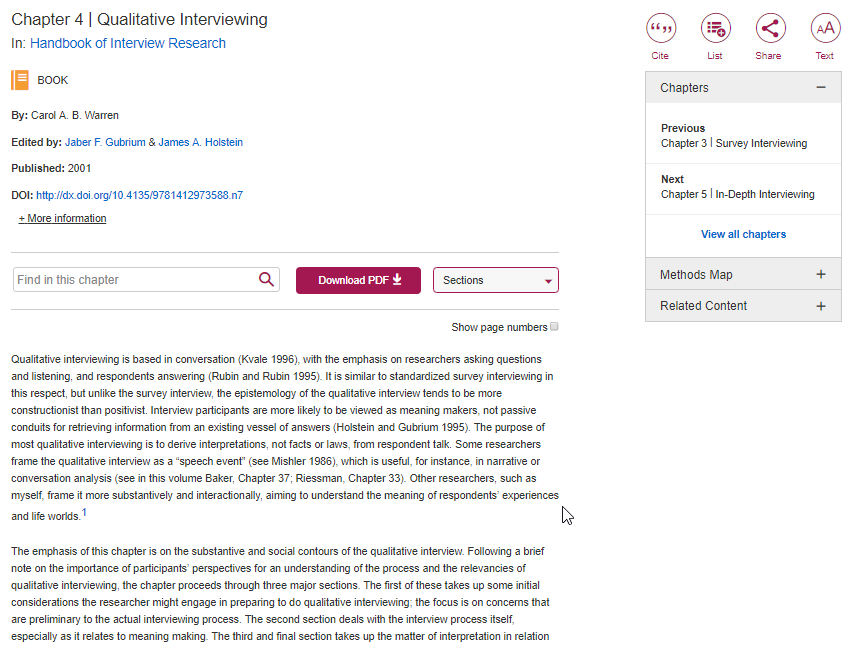 Search for a term within this resource
View titles on SAGE Research Methods similar to the resource you are viewing
Download this resource as a PDF
Full text of resource continues down the page
SAGE Research Methods Cases are detailed records of how real research projects are conducted, written by the researchers themselves.
They explain why the researchers chose the research methods, how they overcame challenges, what went well, and what they might have done differently.
SAGE Research Methods Cases
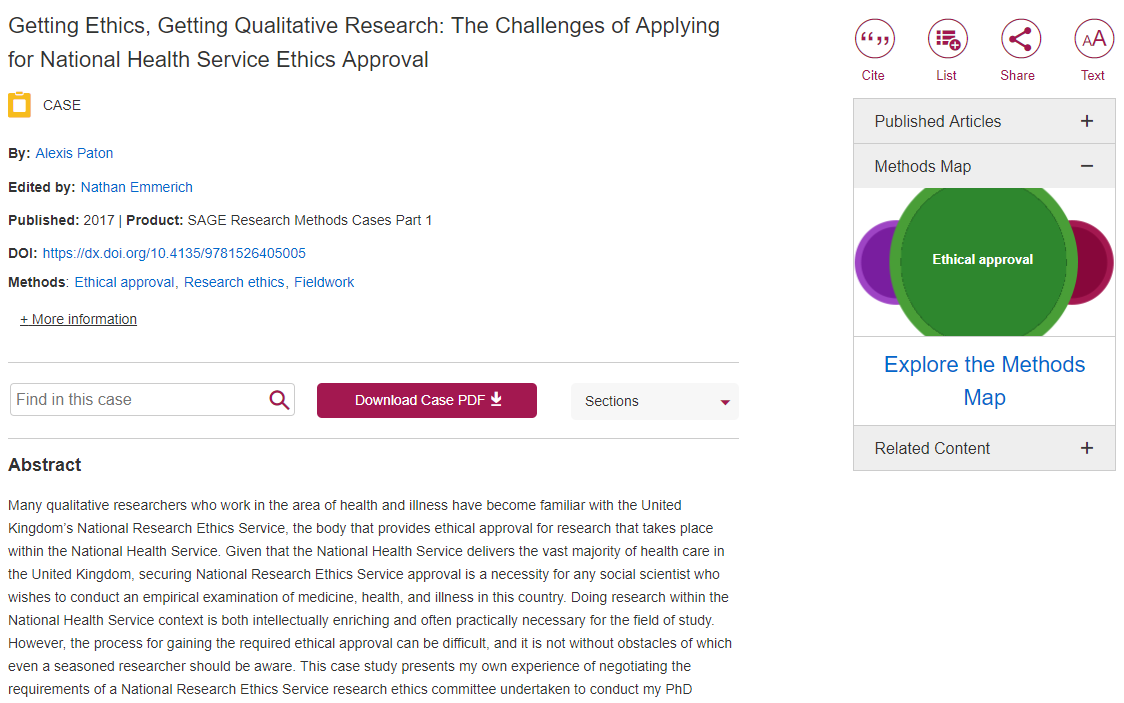 Use the icons to the right of the resource title to: Cite the resource, add the resource to a List, or Share with a friend, student or colleague.
Search for a term within this case
View titles on SAGE Research Methods similar to the case you are viewing
Full text of case continues down the page
Download this case as a PDF
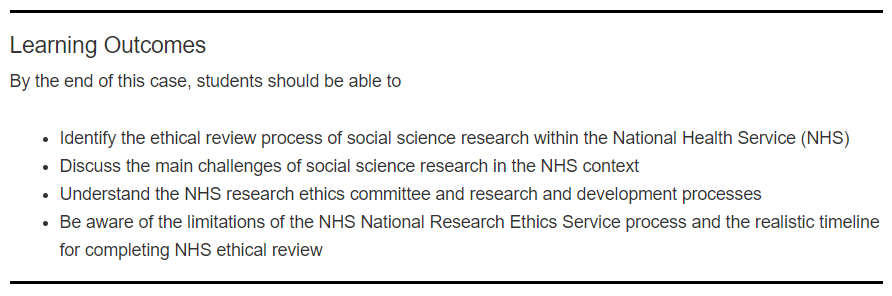 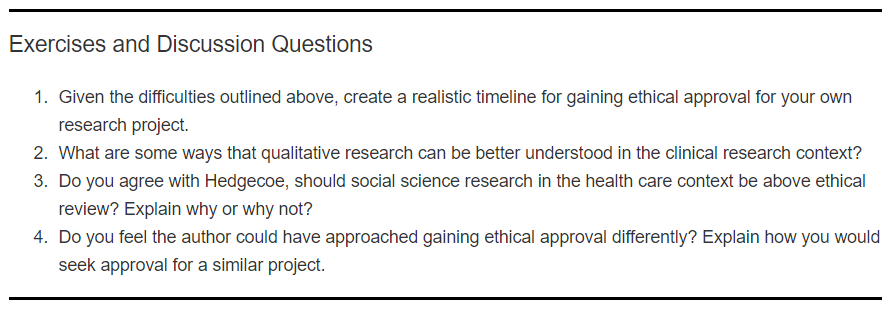 All Cases come with Exercise and Discussion Questions, and Learning Outcomes, which make them great for self-study and as a ready-to-go teaching resource.
SAGE Research Methods Datasets is a collection of sample datasets and instructional guides that can be used to support the teaching and independent learning of quantitative and qualitative data analysis techniques.
SAGE Research Methods Datasets
Use the icons to the right of the resource title to: Cite the resource, add the resource to a List, or Share with a friend, student or colleague.
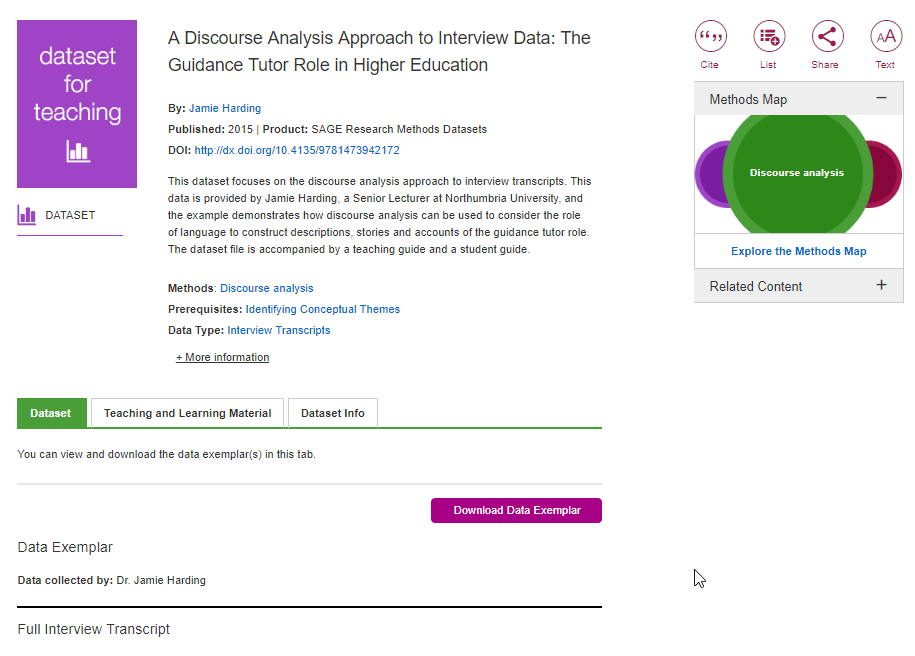 Click on the Teaching and Learning Material tab to access the Teaching Guide for tips on how to use the dataset, and the Student Guide for a step-by-step guide to doing the data analysis technique.
View titles on SAGE Research Methods similar to the dataset you are viewing
Download this dataset as a PDF
Datasets are used for:
Classroom and lab assignments to support learning.
Independent learning or practice of analytical methods.
Refresher training of data analysis techniques.
Full text of the dataset continues down the page
SAGE Research Methods Video is a streaming video collection created to support undergraduate teaching, student reference, research projects and higher level academic interest material.
Content covers the entire research methods and statistics curriculum.
SAGE Research Methods Video: Practical Research and Academic Skills is a streaming video collection which offers support on the practical skills needed to successfully complete research. Practical skills such as project management, writing for publication, presenting work, and building networks are covered.
SAGE Research Methods Video: Data Science, Big Data Analytics, and Digital Methods is a streaming video collection covering a range of data science methods, the issues and challenges of using big data and digital methods, and the intersection of computer science and the social sciences.
SAGE Research Methods Video: Market Research is a streaming video collection covering a range of methods needed to carry out effective market research from start to finish, including traditional techniques to new developments in the field.
SAGE Research Methods Video
VIDEO – comes in 9 categories.
Definition – 1-2 minute description of a key concept by a leading academic.
Documentary – licensed films from various content partners.
In Practice – practitioner contexts and methods applied to real world situations, help to make connections between theory and practice.
Interview – leading academic in the field going into depth about their experiences and observations on research methods.
Lecture – filmed at events such as conferences, academics giving a lecture.
Tutorial – overview of a key course topic; how to understand it, how to do it, what the key points are.
Video Case - explain how a researcher did their research, which methods they chose and why and how they overcame any practical or methodological challenges.
Conversations – between academics about a concept or topic, offering interesting insights and perspectives.
Key Note – a presentation or lecture given on a pertinent, current or interesting subject.
SAGE Research MethodsVideo
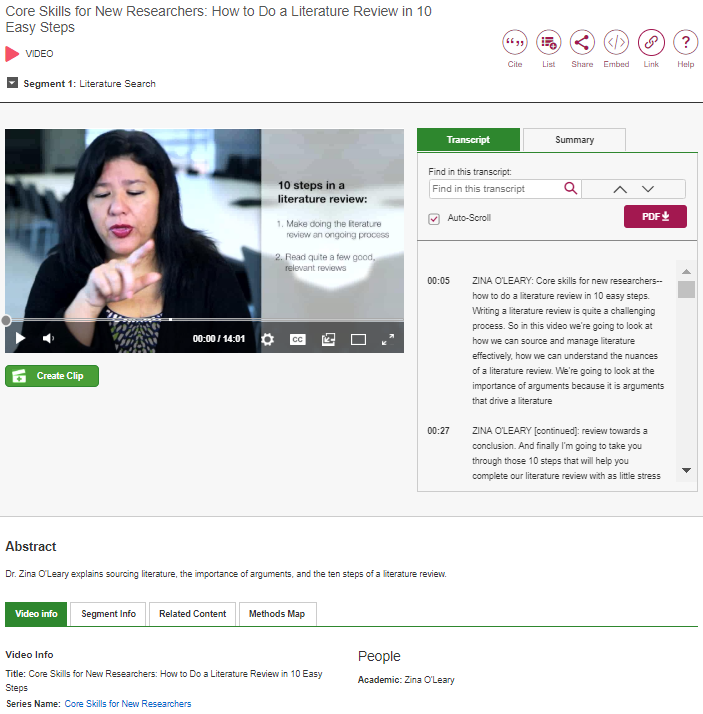 Search within the video transcript for your key words
Click on the video segment to navigate to different sections of the video
Use the functions at the bottom of the video display to adjust the volume, increase and decrease the video quality and playback speed, add subtitles, open in a new tab, or view full-screen.
Download the video transcript as a PDF
Use the auto-scrolling transcript to follow along with the video as it plays
Use the tabs underneath the video to access more information, and discover titles on SAGE Research Methods similar to the video you are viewing
SAGE Research MethodsVideo
Use the icons to the right of the video title to: Cite the video, add the video to a List, Share with a friend, student or colleague, Embed into a learning management system (LMS) or virtual learning environment (VLE), or Link to generate a permalink to link to the video page directly.
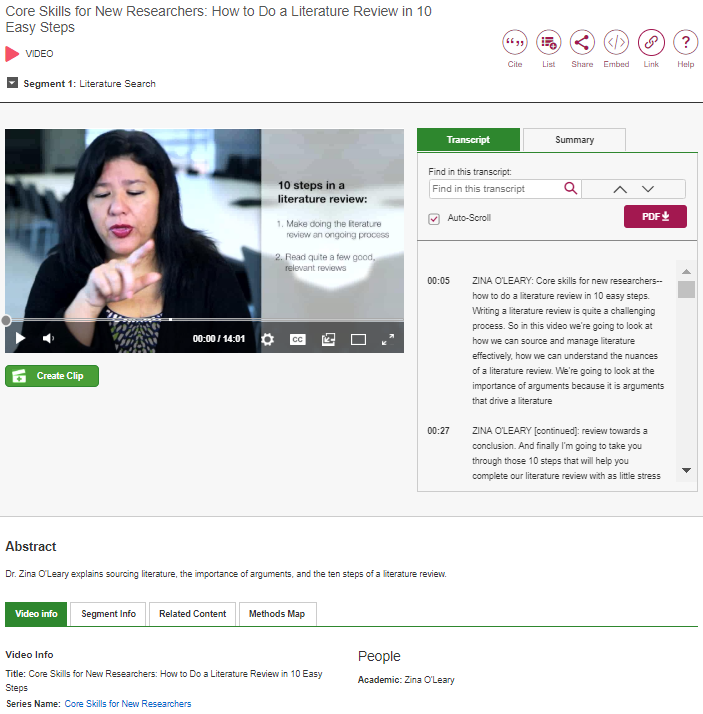 Videos can be:
Set as pre-class viewing to stimulate in-class discussion.
Shown in class to provide an alternative viewpoint.
Embedded into a learning management system (LMS) or virtual learning environment (VLE) for revision purposes.
Create video clips
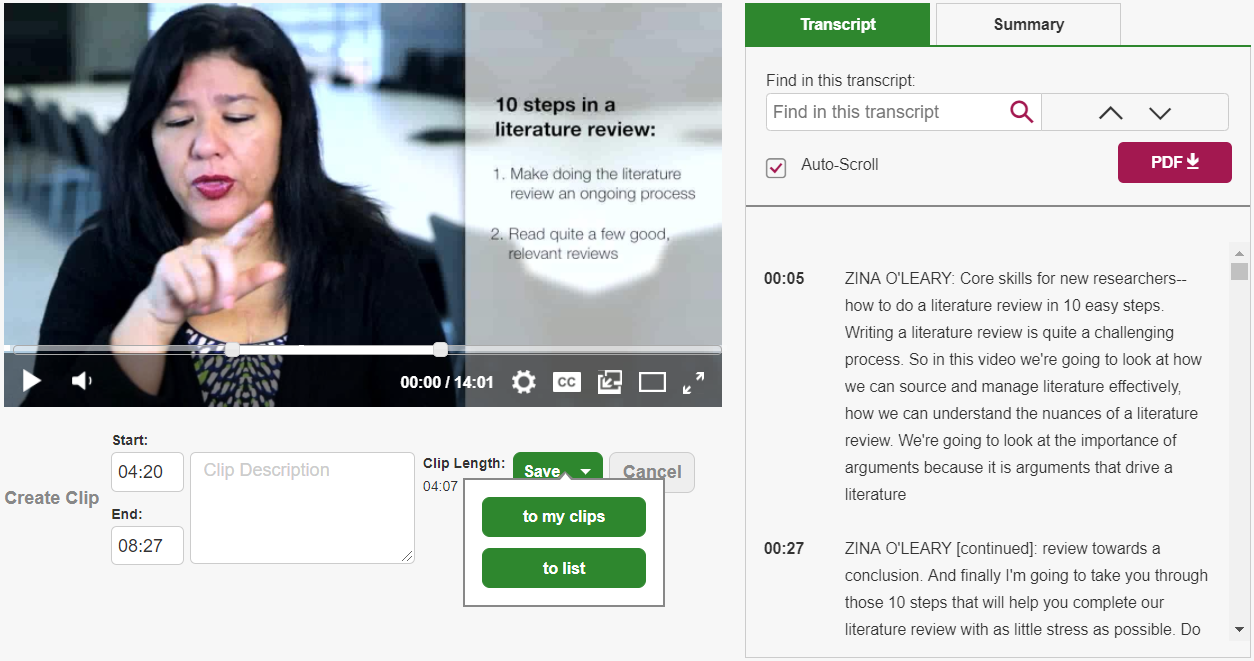 Create video clips
Click on Create Clip.
Use the sliders that appear on the video to select the start and end times of your clip.
Click on Save to add to the clip To My Clips (a list just for clips) or To List.
Choose the list you’d like to add the video clip to, or create a brand-new list.
*You will need to be signed in to your Profile to save clips.*
TIP: To learn how to access your reading lists, revisit Managing your Profile.
SAGE Research Methods Foundations is a starting point for newer researchers to gain an introductory understanding of research methods topics and concepts and puts them in a structured context to facilitate exploration.
SAGE Research Methods Foundations
FOUNDATIONS – comes in 3 types of entries:
Foundation Entries (~10,000 words) provide the history, development, and debates around major topics/methods in research.
Supporting Entries (~2-5,000 words) cover sub-topics related to Foundation entries.
Pioneers (~3-5,000 words) profile key scholars and their contributions to the field, including women and ethnic minorities who were previously under recognised.
SAGE Research Methods Foundations
Look at the list of Foundation Entries from the SAGE Research Methods Foundations homepage.
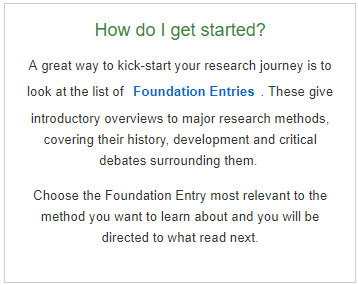 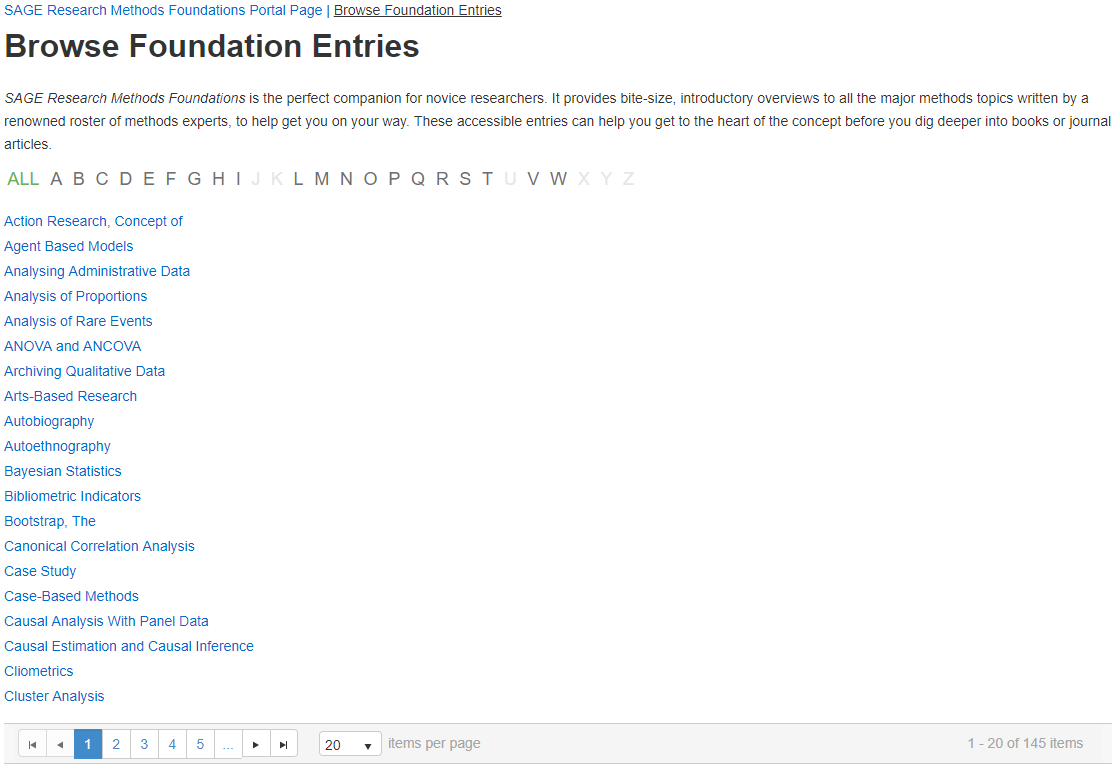 SAGE Research Methods Foundations
Each Foundation Entry forms part of a Series which is a broad research methods topic area. Each Series is structured in a way which makes it easy for you to get an overview of the topic area, and go straight to the topic, concept or author which interests you the most.
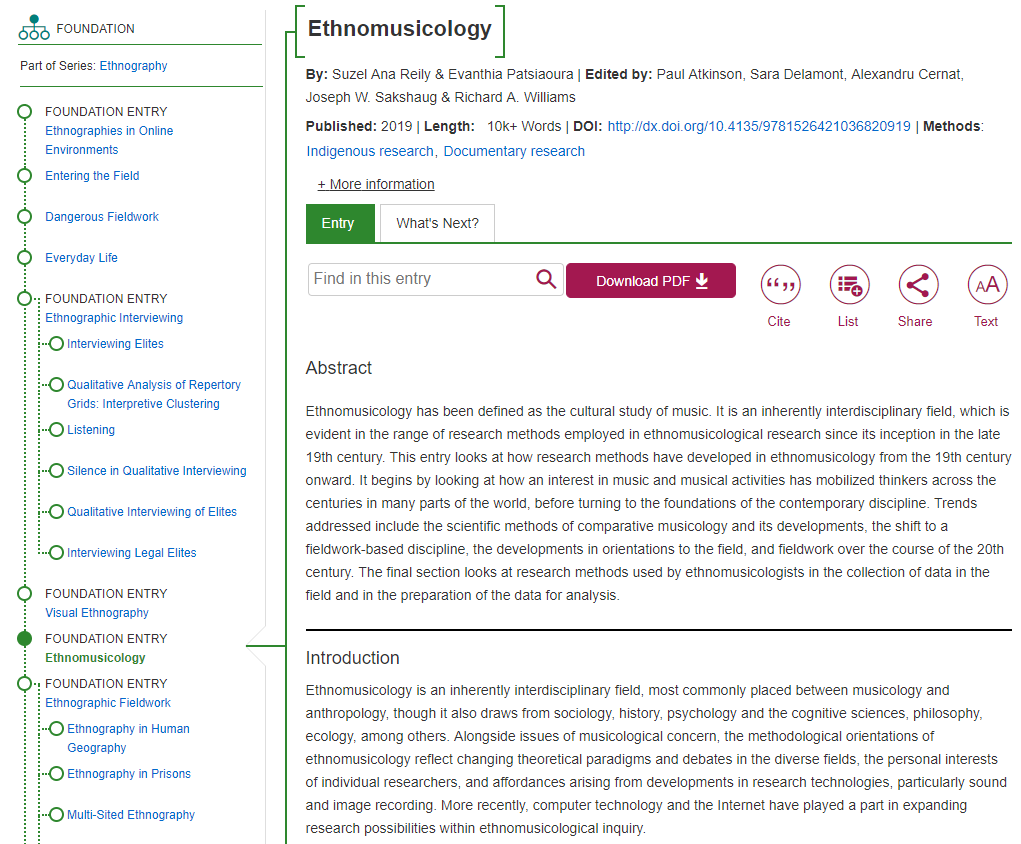 SAGE Research Methods Foundations
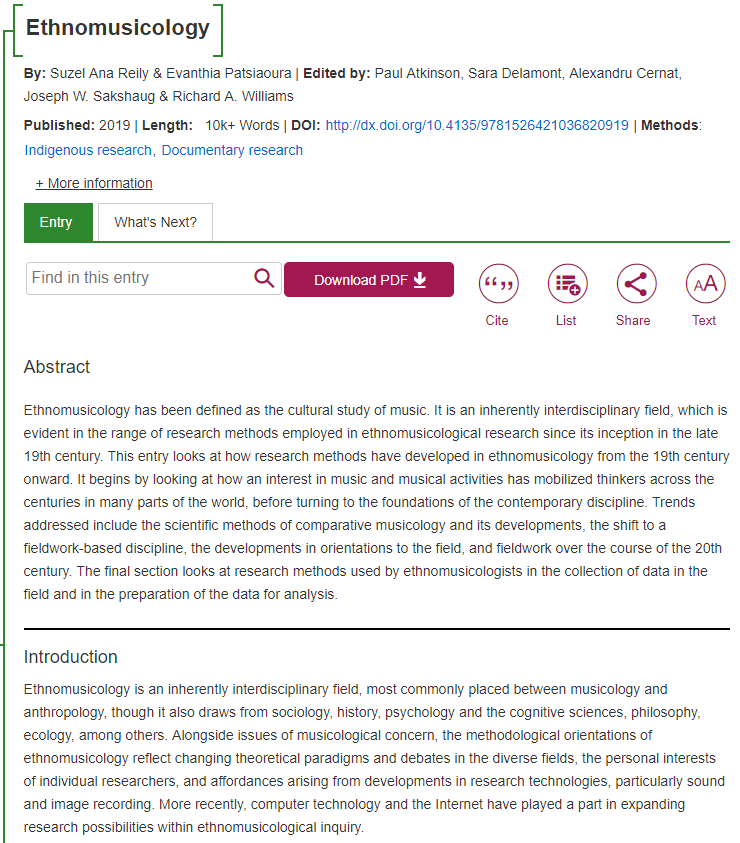 Download this resource as a PDF
Click on the What’s Next? tab to find more information and related entries
Use the icons to: Cite the resource, add the resource to a List, or Share with a friend, student or colleague.
Search for a term within this resource
Full text of the entry continues down the page
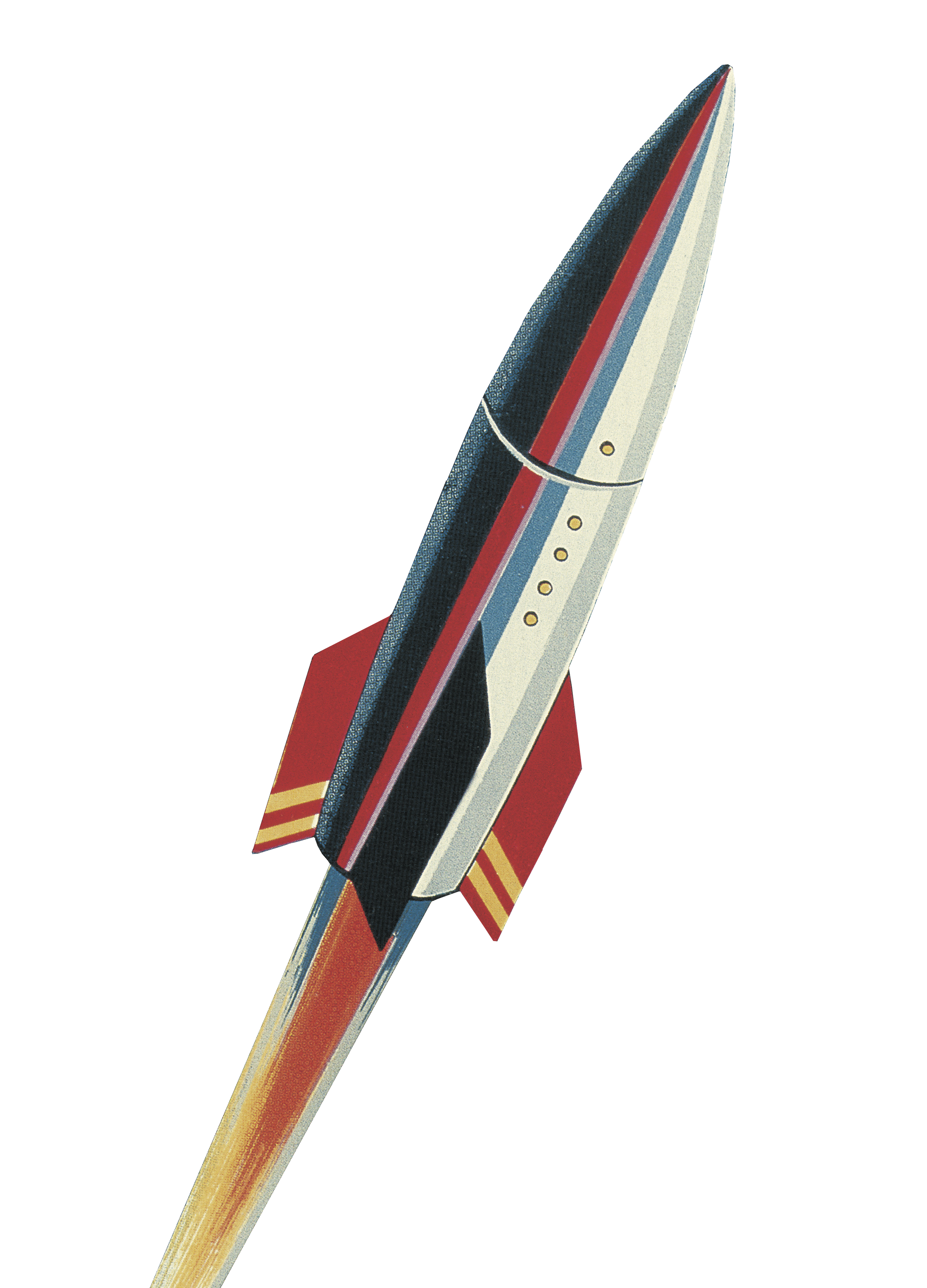 Research Tools
Methods Map and Project Planner
Accessing the Research Tools
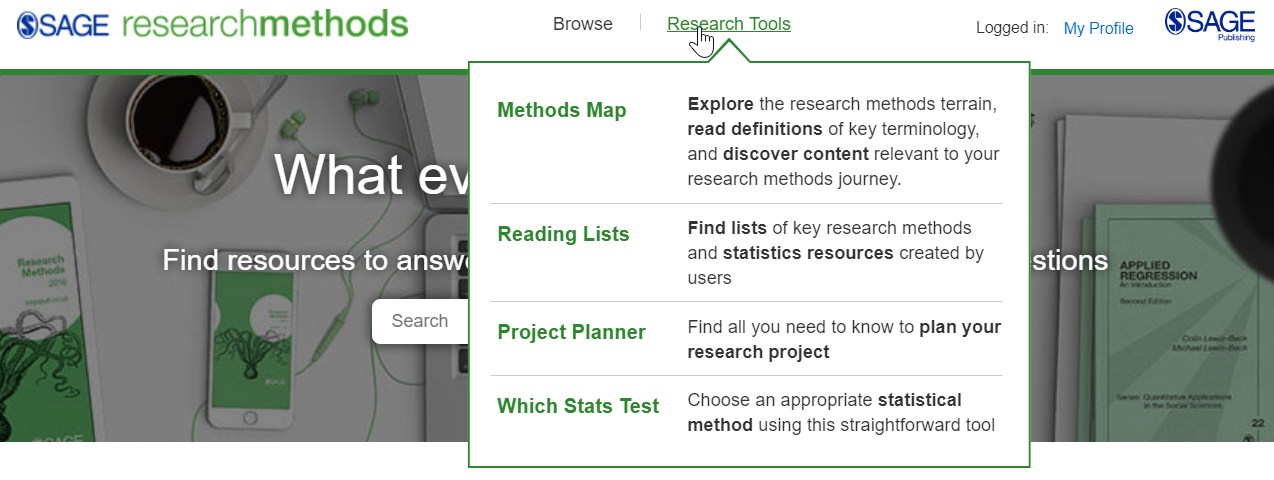 Access the Research Tools from anywhere in the platform at the top of the page, under Research Tools.
Methods Map is a visualisation tool to help understand the relationship between different research methods concepts.
Methods Map
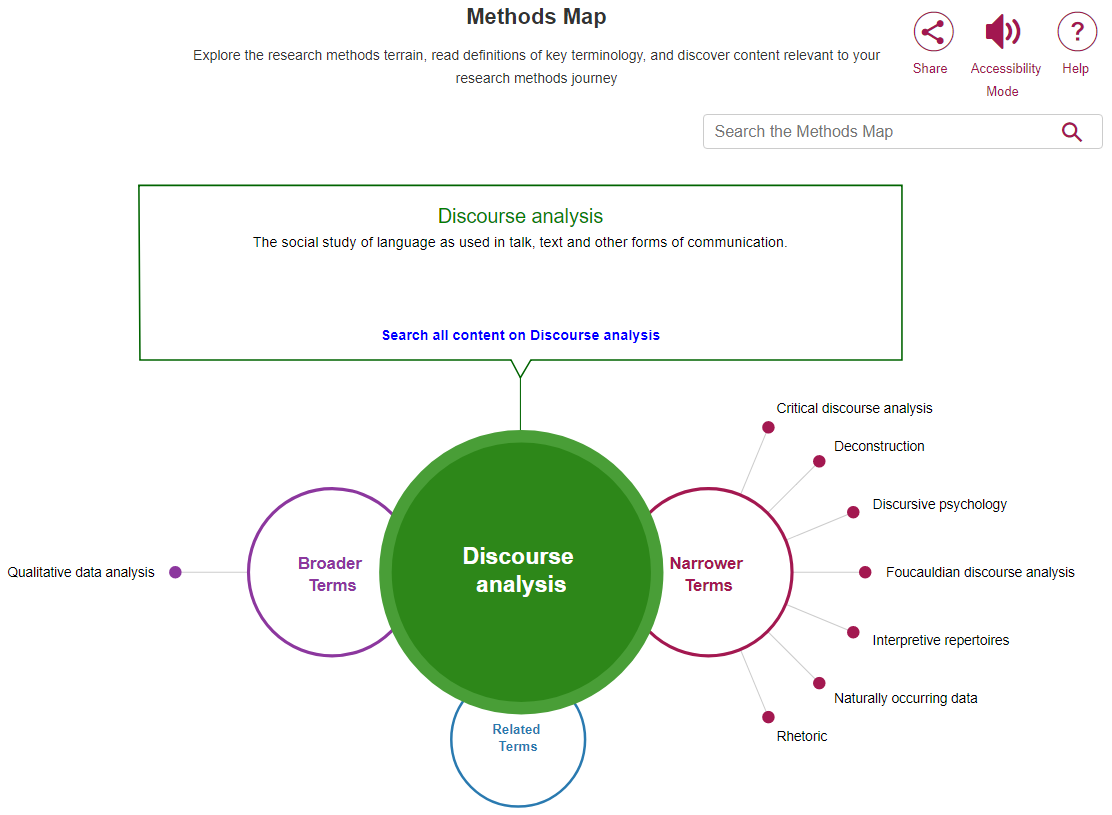 A definition of the term appears at the top centre of the screen
Search the Methods Map to find a research methods concept
Click Search all content to be taken to search results related to the central concept in the green circle
Broader Terms appear to the left, and Narrower Terms appear to the right, so you can easily explore related concepts and content
Methods Map
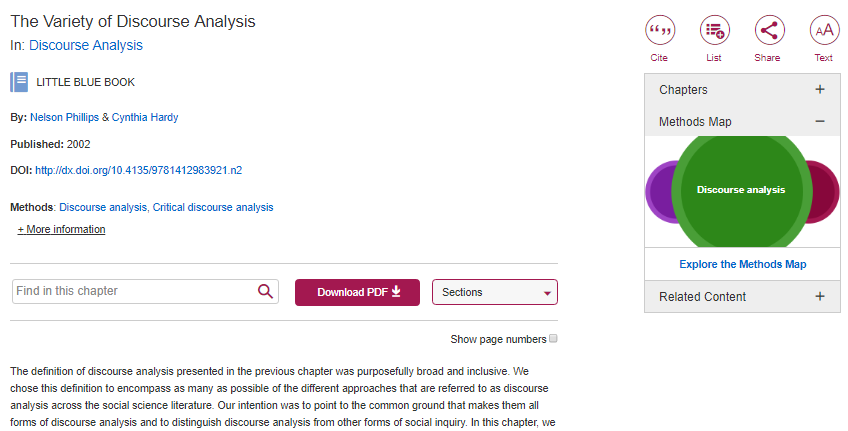 Methods Map can also be accessed from the resource page on the right-hand side, making navigation seamless between content and tools.
Project Planner
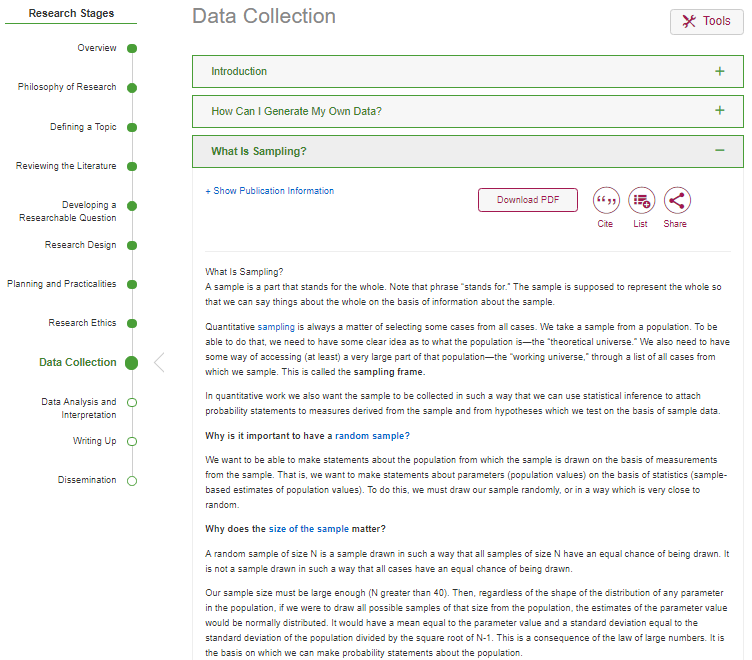 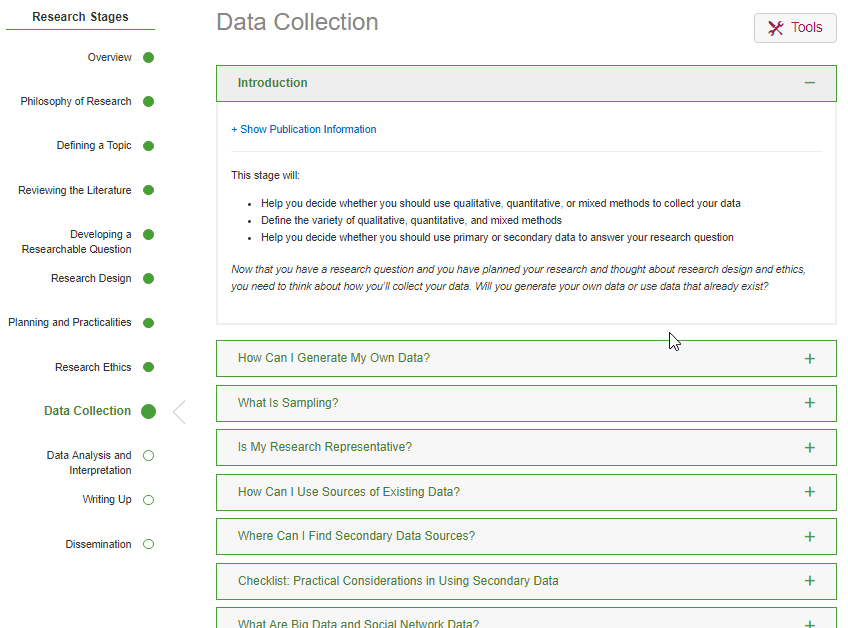 Project Planner walks through the research process from start to finish in logical steps.
This enables you to dip in and out, or work through step-by-step, with each section broken down into manageable questions.
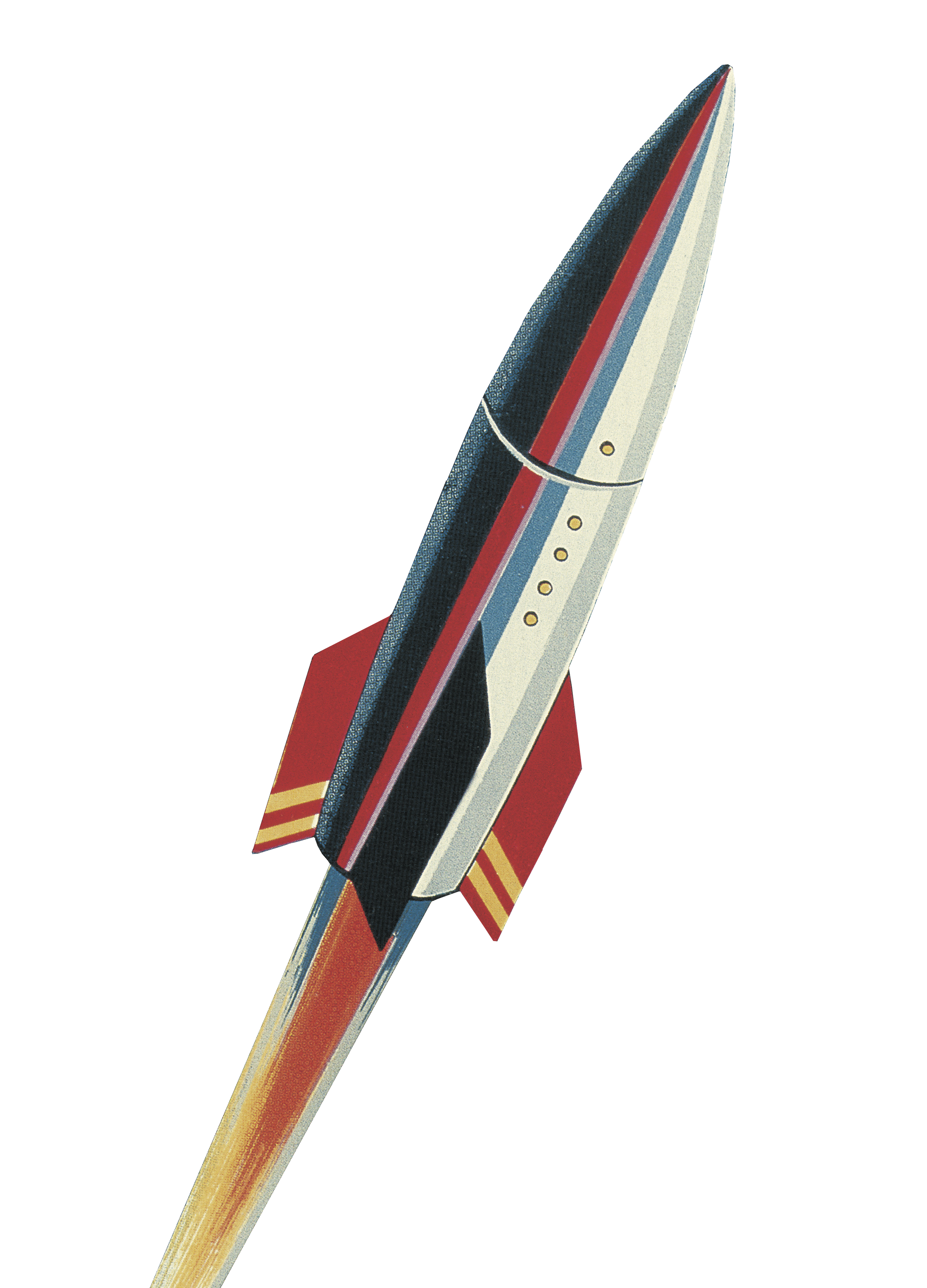 Do you have any questions?
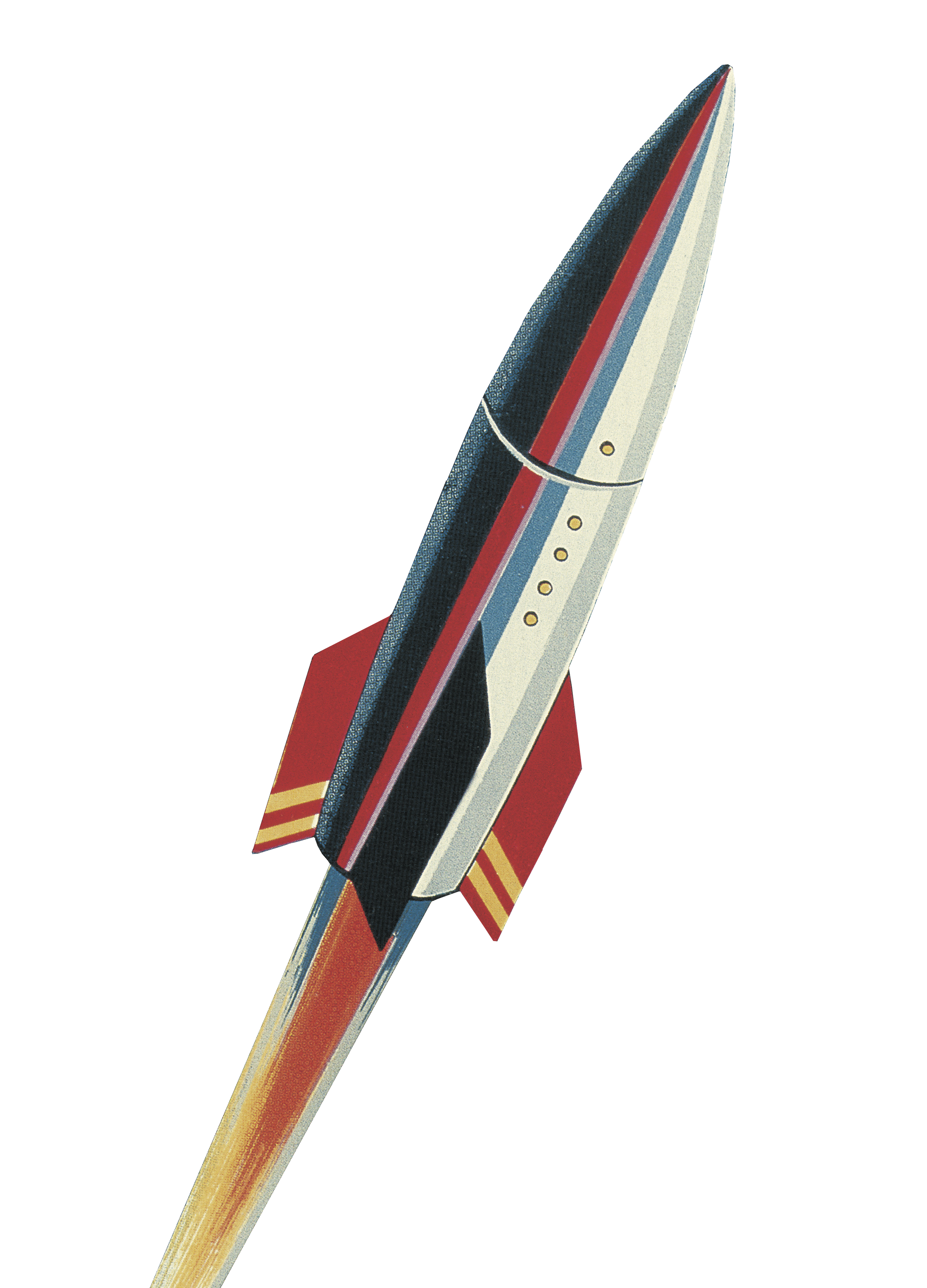 Thank you for listening!